1960               1970                   1980             1990            2000             2010
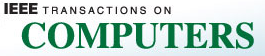 T. Lozano-Perez, 1983
« Spatial Planning: a Configuration Space Approach »
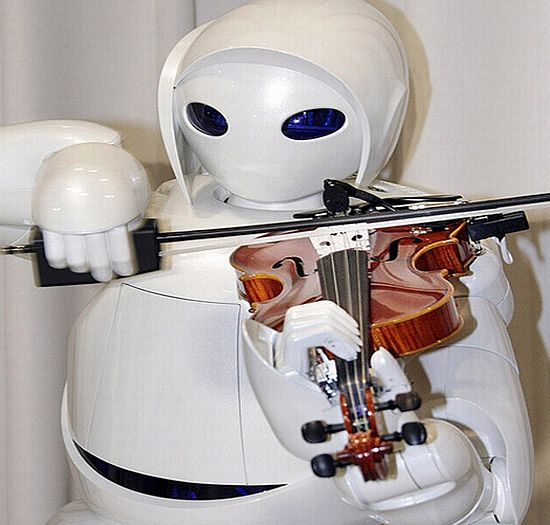 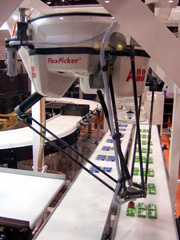 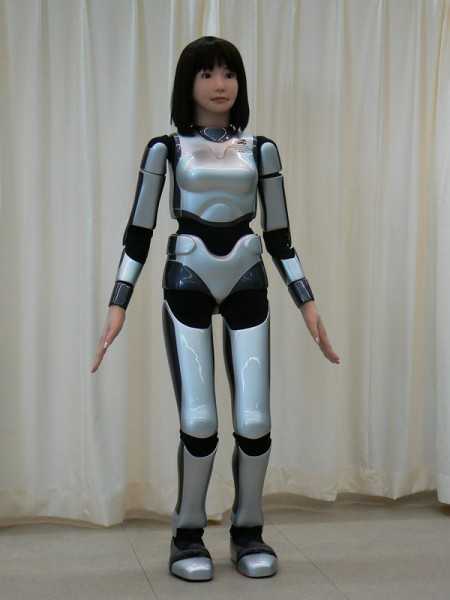 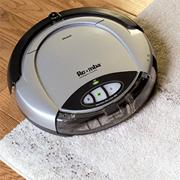 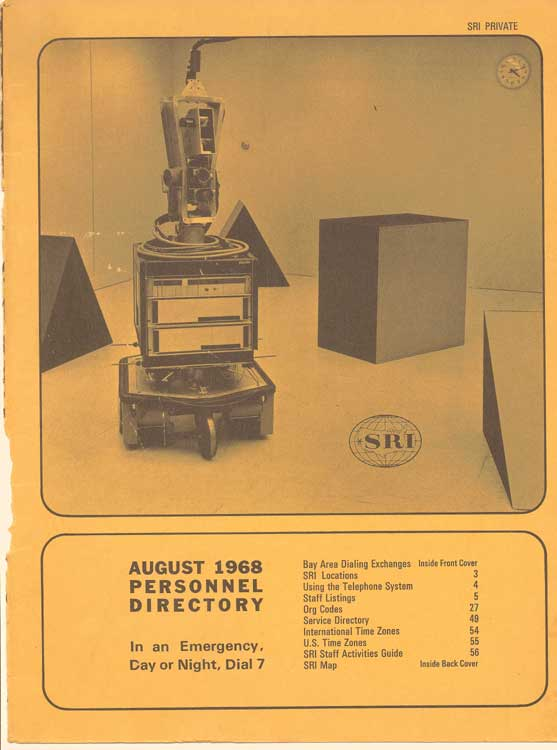 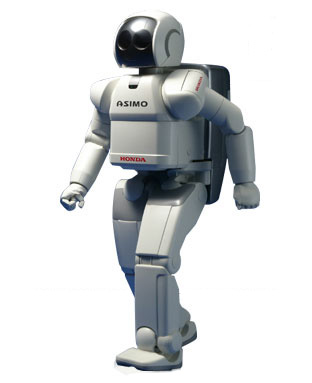 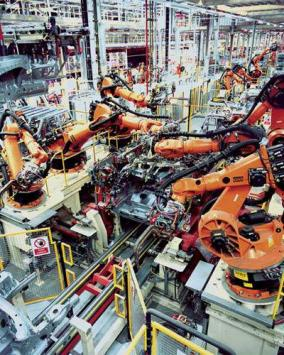 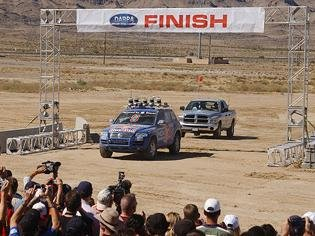 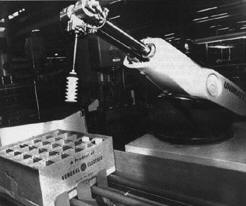 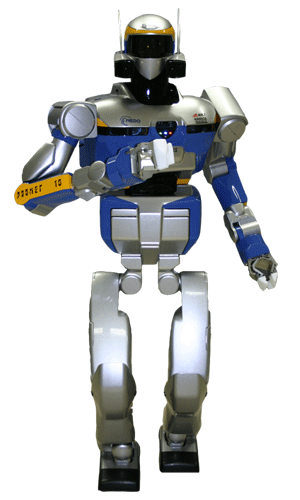 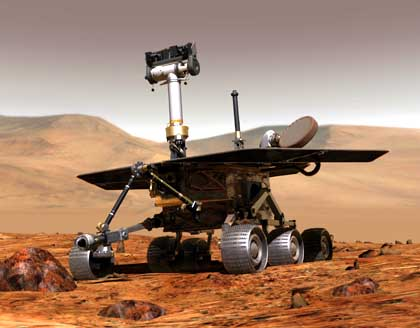 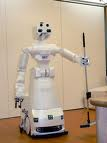 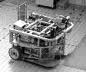 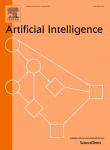 50 years of Robotics
 40 years of Planning
 30 years of Motion Planning
Fikes, Nilsson, 1971 
« STRIPS: A new approach to the application of theorem proving to problem solving »,
From Automaton…
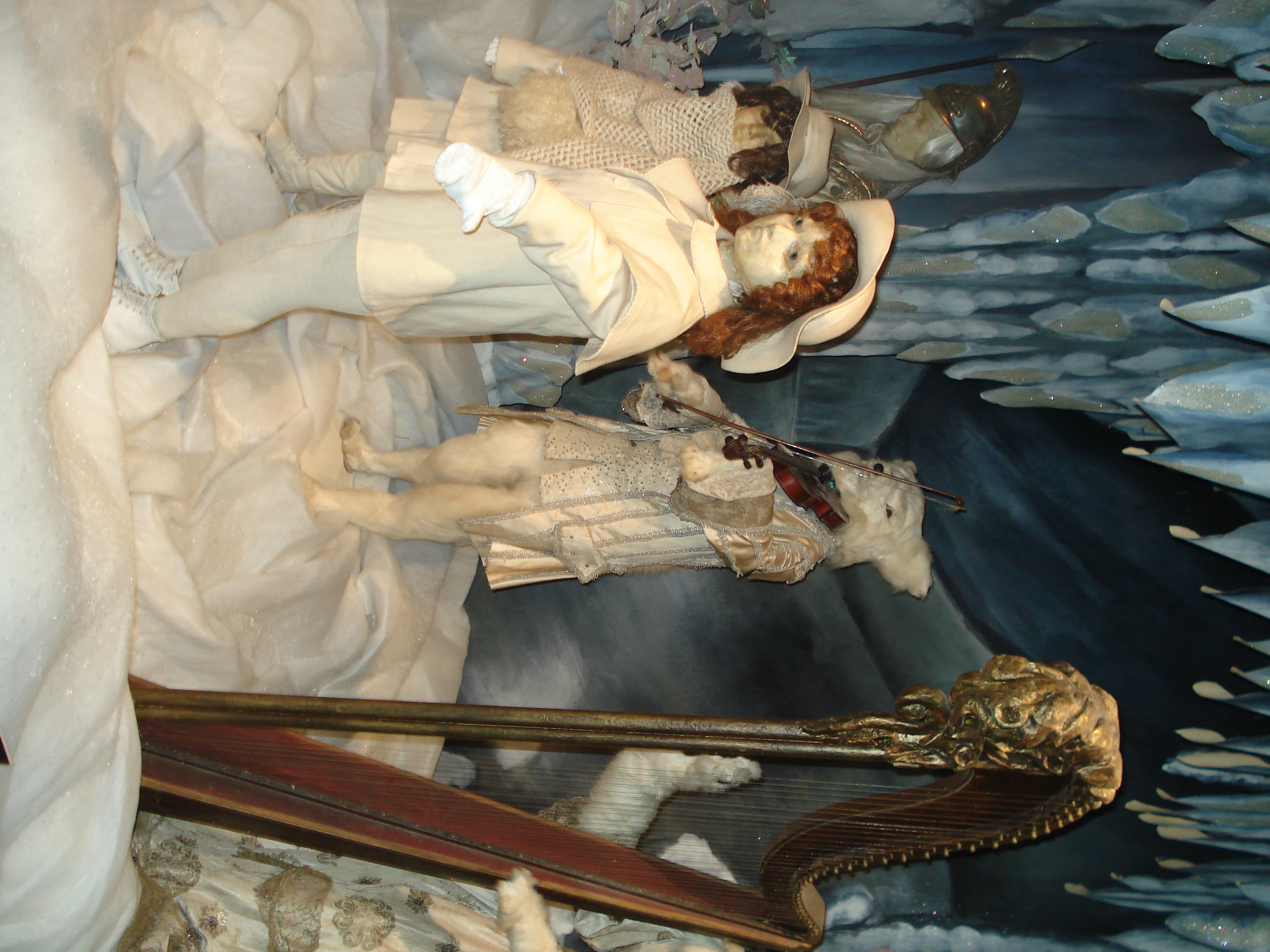 Descamps, XIXème et XXème siècles
Musée de Souillac
From Automaton…
Toyota, Expo Aichi, Japon 2005
From Automaton…
LAAS-CNRS, Toulouse, Juin 2009
… to Robot
ABB
… to Robot
LAAS-CNRS, JRL
… to Robot
Autonomy components:

  Perception (signal processing)

  Decision (algorithmics)

  Action (control)
Mathematical foundations of
robot motion

Jean-Paul Laumond
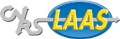 30 years of motion planning
A sea of faces
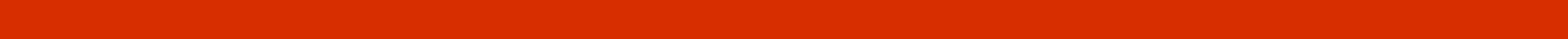 [Speaker Notes: So we have seen that the obstacle can be transferred in the configuration. The motion is also well defined is configuration space.

If we look of the motion of this animation. It is set of positions of the system. They corresponds to a continuous curve in the configuration space, on the surface of the tore.]
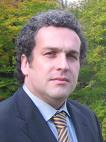 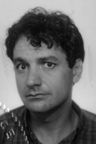 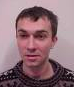 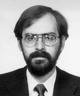 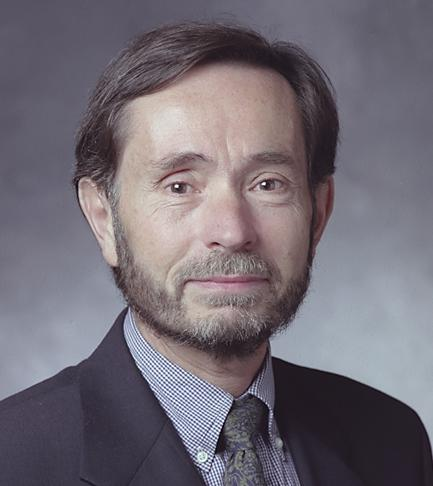 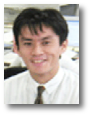 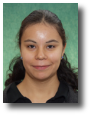 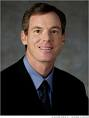 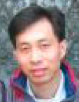 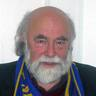 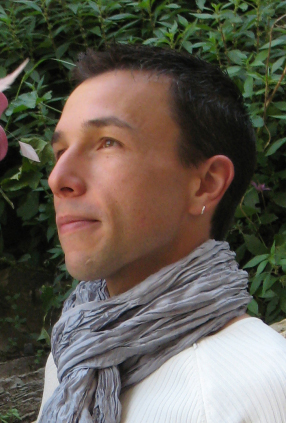 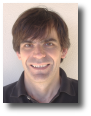 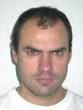 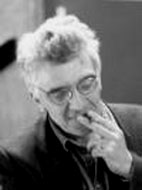 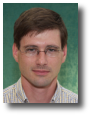 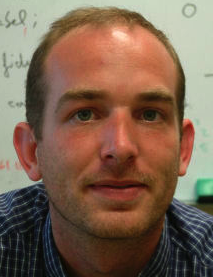 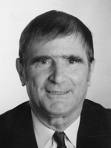 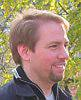 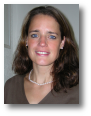 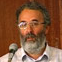 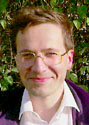 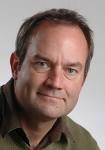 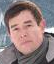 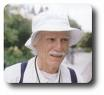 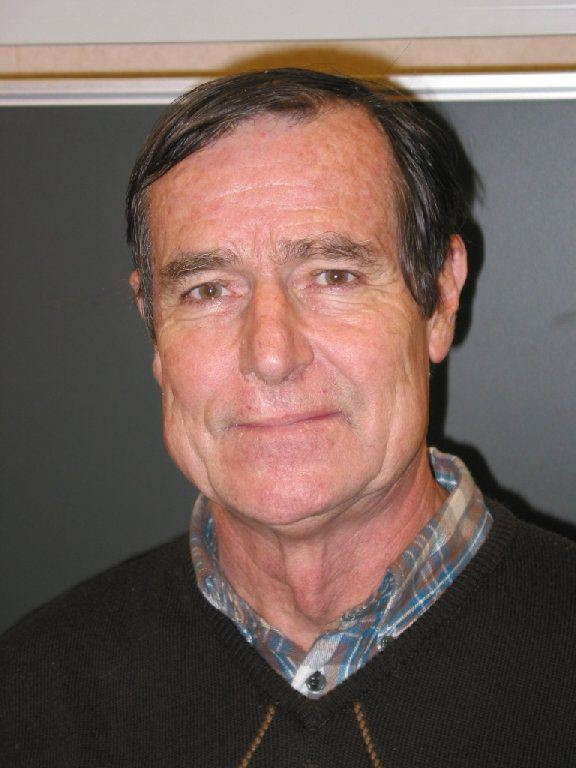 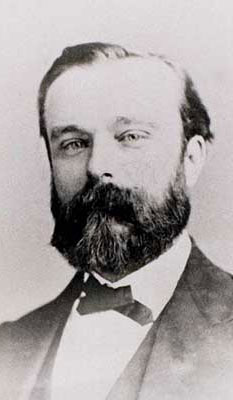 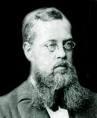 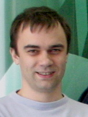 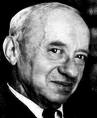 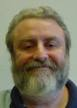 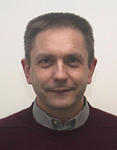 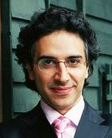 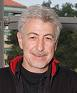 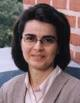 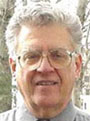 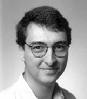 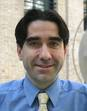 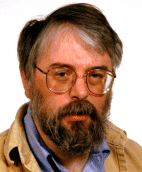 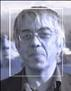 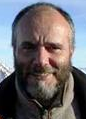 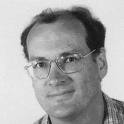 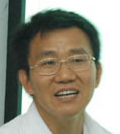 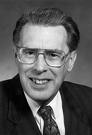 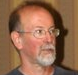 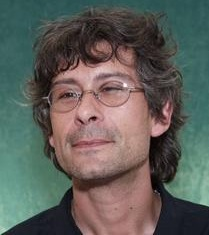 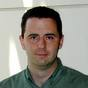 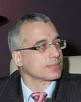 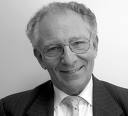 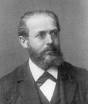 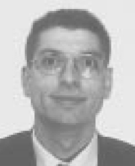 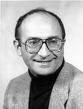 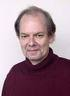 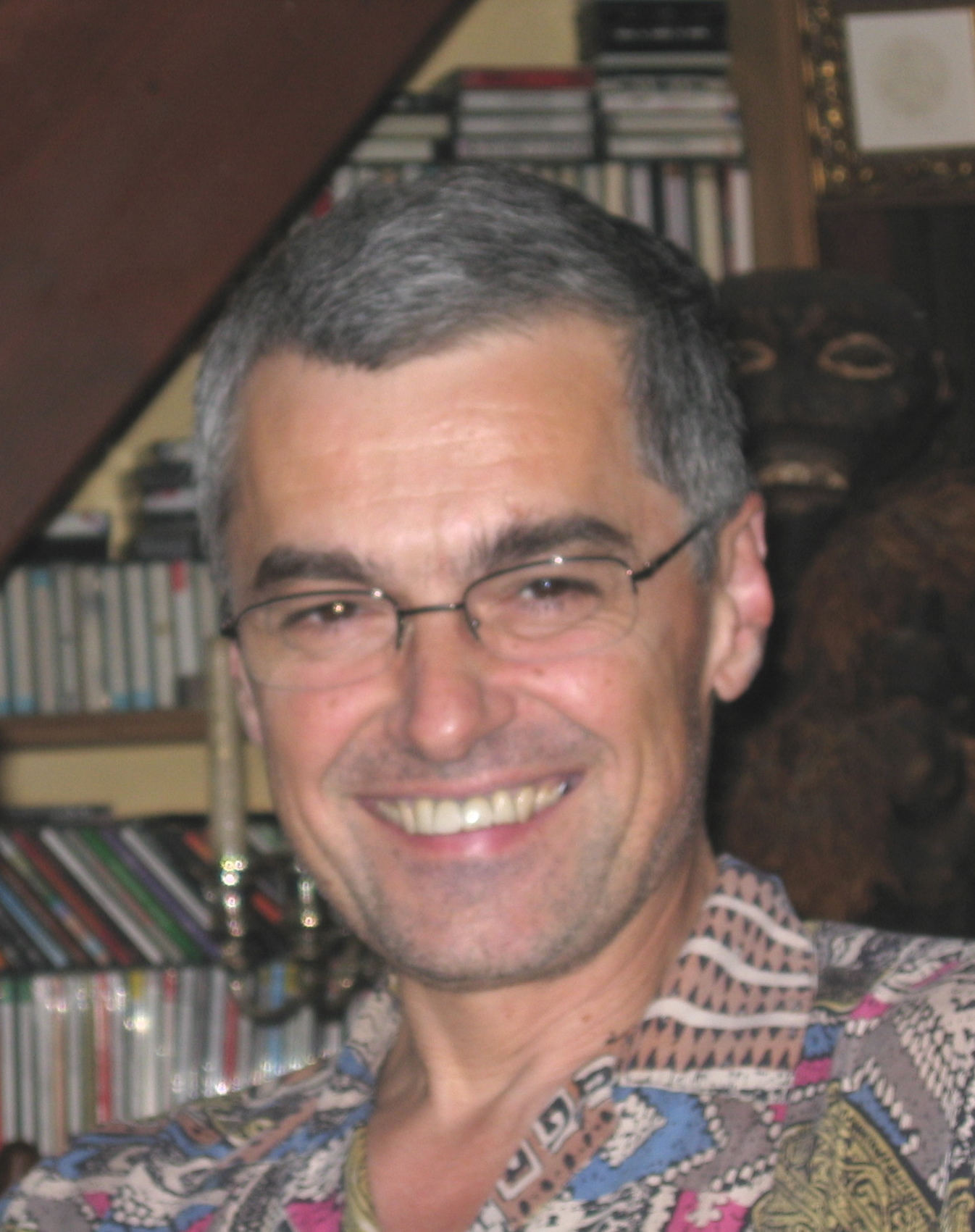 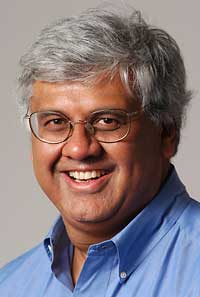 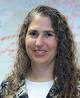 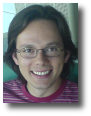 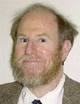 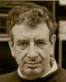 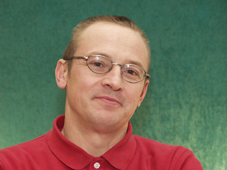 A   s e a   o f   f a c e s
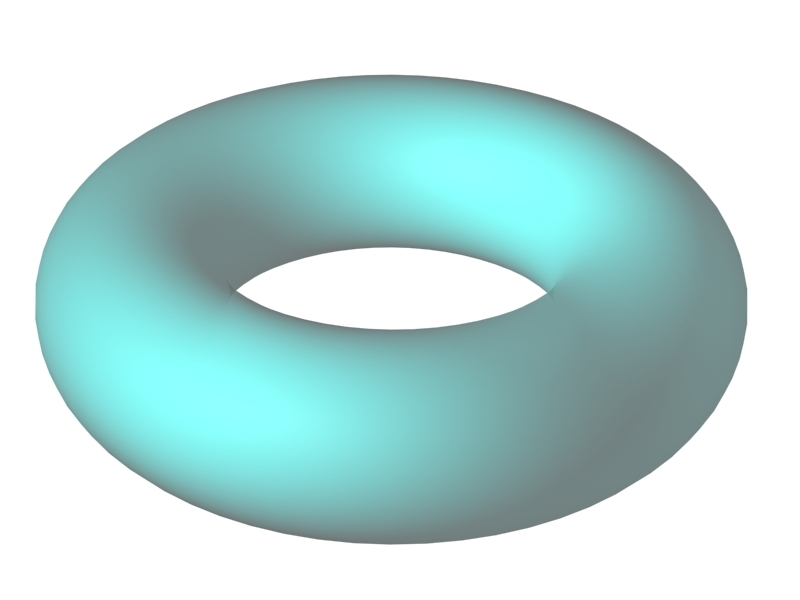 R o b o t   M o t i o n   P l a n n i n g
Motion : a continuous function from time to space
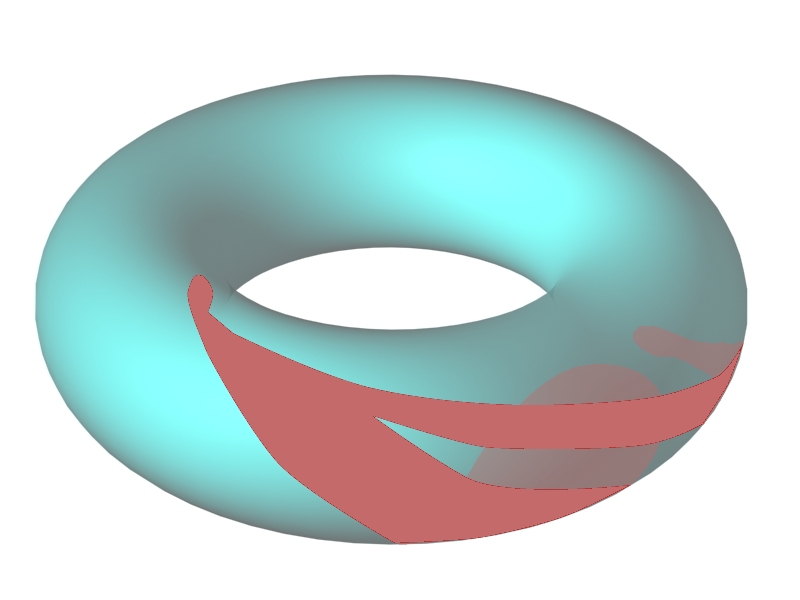 R o b o t   M o t i o n   P l a n n i n g
Motion : a continuous function from time to space
C o n f i g u r a t i o n     S p a c e
Any admissible motion for the 3D mechanical system appears a collision-free path for a point in the CSpace
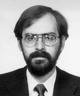 [Speaker Notes: So we have seen that the obstacle can be transferred in the configuration. The motion is also well defined is configuration space.

If we look of the motion of this animation. It is set of positions of the system. They corresponds to a continuous curve in the configuration space, on the surface of the tore.]
A l g o r i t h m i c   P a t h   P l a n n i n g
Translating the continuous problem into a combinatorial one
Capturing the topology of CSfree with graphs
[Speaker Notes: So we have seen that the obstacle can be transferred in the configuration. The motion is also well defined is configuration space.

If we look of the motion of this animation. It is set of positions of the system. They corresponds to a continuous curve in the configuration space, on the surface of the tore.]
Proof: Elementary algebra decidability
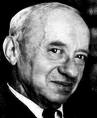 A l g o r i t h m i c   P a t h   P l a n n i n g
The 80’s
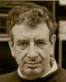 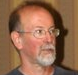 The « piano mover » problem is decidable
[Speaker Notes: So we have seen that the obstacle can be transferred in the configuration. The motion is also well defined is configuration space.

If we look of the motion of this animation. It is set of positions of the system. They corresponds to a continuous curve in the configuration space, on the surface of the tore.]
A l g o r i t h m i c   P a t h   P l a n n i n g
The 80’s
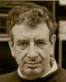 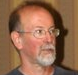 The « piano mover » problem is decidable
Doubly exponential constructive proof:
Cylindrical algebraic decomposition
[Speaker Notes: So we have seen that the obstacle can be transferred in the configuration. The motion is also well defined is configuration space.

If we look of the motion of this animation. It is set of positions of the system. They corresponds to a continuous curve in the configuration space, on the surface of the tore.]
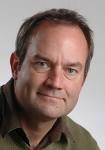 Single exponential constructive proof:
Retraction
A l g o r i t h m i c   P a t h   P l a n n i n g
The 80’s
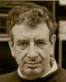 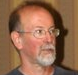 The « piano mover » problem is decidable
[Speaker Notes: So we have seen that the obstacle can be transferred in the configuration. The motion is also well defined is configuration space.

If we look of the motion of this animation. It is set of positions of the system. They corresponds to a continuous curve in the configuration space, on the surface of the tore.]
A l g o r i t h m i c   P a t h   P l a n n i n g
The 80’s
The « piano mover » problem is decidable
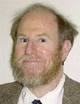 NP-hardness
[Speaker Notes: So we have seen that the obstacle can be transferred in the configuration. The motion is also well defined is configuration space.

If we look of the motion of this animation. It is set of positions of the system. They corresponds to a continuous curve in the configuration space, on the surface of the tore.]
A l g o r i t h m i c   P a t h   P l a n n i n g
The 80’s
Existence of motion in contact
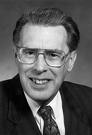 Proof: Algebraic topology
[Speaker Notes: So we have seen that the obstacle can be transferred in the configuration. The motion is also well defined is configuration space.

If we look of the motion of this animation. It is set of positions of the system. They corresponds to a continuous curve in the configuration space, on the surface of the tore.]
A l g o r i t h m i c   P a t h   P l a n n i n g
The 80’s
Existence of motion in contact
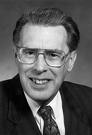 Proof: Algebraic topology
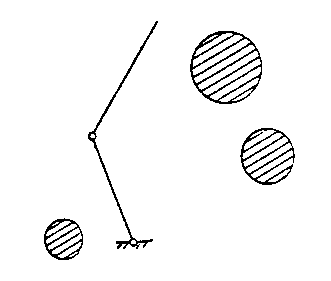 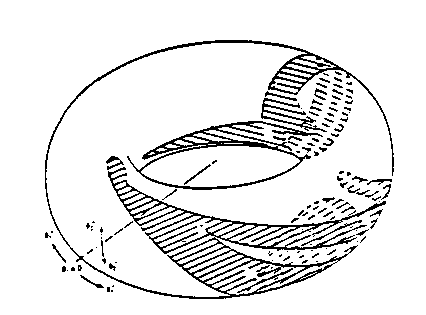 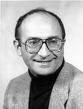 [Speaker Notes: So we have seen that the obstacle can be transferred in the configuration. The motion is also well defined is configuration space.

If we look of the motion of this animation. It is set of positions of the system. They corresponds to a continuous curve in the configuration space, on the surface of the tore.]
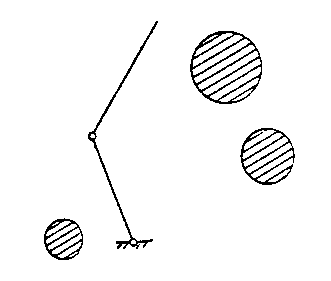 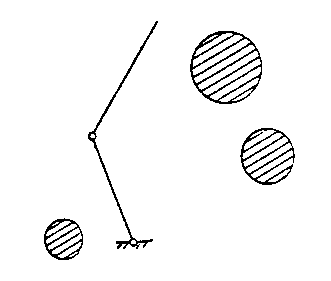 A l g o r i t h m i c   P a t h   P l a n n i n g
The 80’s
Existence of motion in contact
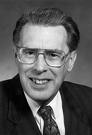 Proof: Algebraic topology
[Speaker Notes: So we have seen that the obstacle can be transferred in the configuration. The motion is also well defined is configuration space.

If we look of the motion of this animation. It is set of positions of the system. They corresponds to a continuous curve in the configuration space, on the surface of the tore.]
A l g o r i t h m i c   P a t h   P l a n n i n g
The 80’s
Existence of motion in contact
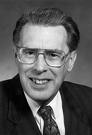 Proof: Algebraic topology
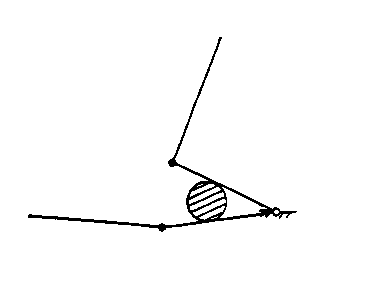 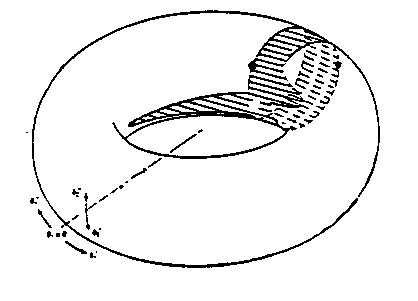 [Speaker Notes: So we have seen that the obstacle can be transferred in the configuration. The motion is also well defined is configuration space.

If we look of the motion of this animation. It is set of positions of the system. They corresponds to a continuous curve in the configuration space, on the surface of the tore.]
A l g o r i t h m i c   P a t h   P l a n n i n g
The 80’s
Existence of motion in contact
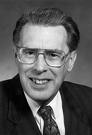 Proof: Algebraic topology
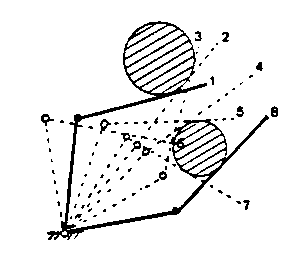 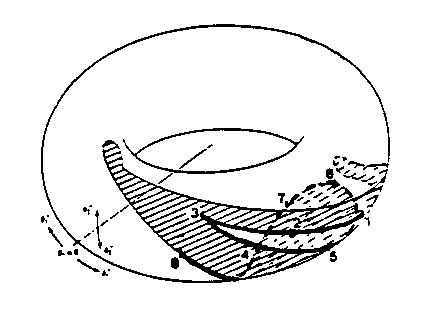 [Speaker Notes: So we have seen that the obstacle can be transferred in the configuration. The motion is also well defined is configuration space.

If we look of the motion of this animation. It is set of positions of the system. They corresponds to a continuous curve in the configuration space, on the surface of the tore.]
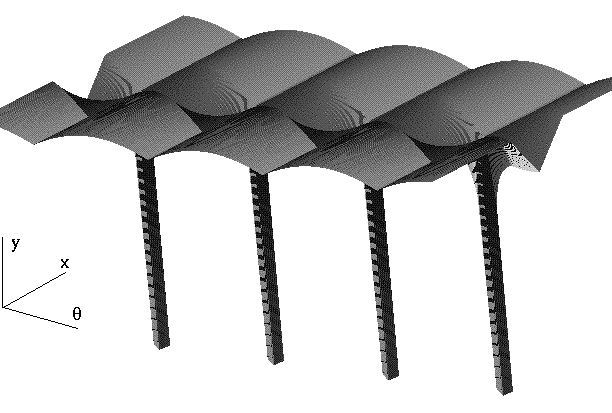 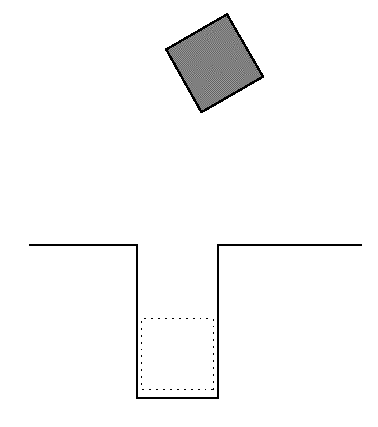 A l g o r i t h m i c   P a t h   P l a n n i n g
The 80’s
Special cases and computational geometry
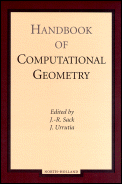 [Speaker Notes: So we have seen that the obstacle can be transferred in the configuration. The motion is also well defined is configuration space.

If we look of the motion of this animation. It is set of positions of the system. They corresponds to a continuous curve in the configuration space, on the surface of the tore.]
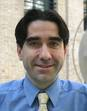 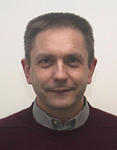 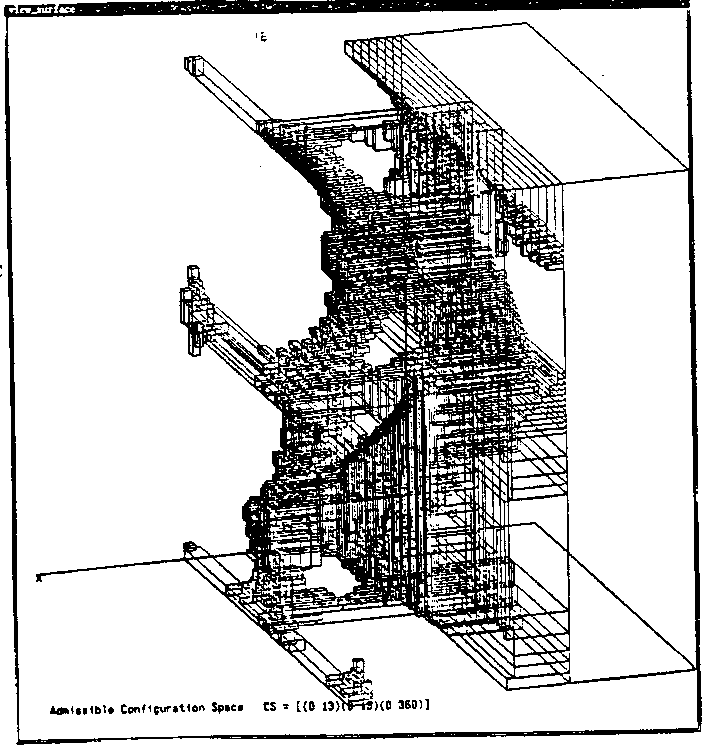 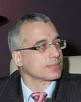 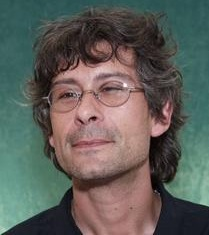 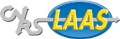 A l g o r i t h m i c   P a t h   P l a n n i n g
The 80’s: and then?
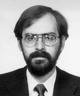 No hope for efficient exact and complete solution
Approximated solution
[Speaker Notes: So we have seen that the obstacle can be transferred in the configuration. The motion is also well defined is configuration space.

If we look of the motion of this animation. It is set of positions of the system. They corresponds to a continuous curve in the configuration space, on the surface of the tore.]
A l g o r i t h m i c   P a t h   P l a n n i n g
The 80’s: and then?
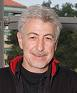 No hope for efficient exact and complete solution
Potential fields and optimization methods
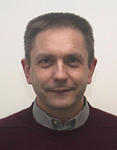 [Speaker Notes: So we have seen that the obstacle can be transferred in the configuration. The motion is also well defined is configuration space.

If we look of the motion of this animation. It is set of positions of the system. They corresponds to a continuous curve in the configuration space, on the surface of the tore.]
When hardware renewed the topic…
[Speaker Notes: So we have seen that the obstacle can be transferred in the configuration. The motion is also well defined is configuration space.

If we look of the motion of this animation. It is set of positions of the system. They corresponds to a continuous curve in the configuration space, on the surface of the tore.]
R a n d o m   S e a r c h e s
The 90’s: the amazing efficiency of empirism!
[Speaker Notes: So we have seen that the obstacle can be transferred in the configuration. The motion is also well defined is configuration space.

If we look of the motion of this animation. It is set of positions of the system. They corresponds to a continuous curve in the configuration space, on the surface of the tore.]
R a n d o m   S e a r c h e s
The 90’s: the amazing efficiency of empirism!
Random sampling
[Speaker Notes: So we have seen that the obstacle can be transferred in the configuration. The motion is also well defined is configuration space.

If we look of the motion of this animation. It is set of positions of the system. They corresponds to a continuous curve in the configuration space, on the surface of the tore.]
R a n d o m   S e a r c h e s
The 90’s: the amazing efficiency of empirism!
Random diffusion
[Speaker Notes: So we have seen that the obstacle can be transferred in the configuration. The motion is also well defined is configuration space.

If we look of the motion of this animation. It is set of positions of the system. They corresponds to a continuous curve in the configuration space, on the surface of the tore.]
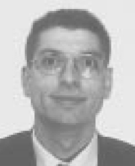 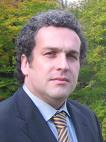 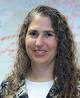 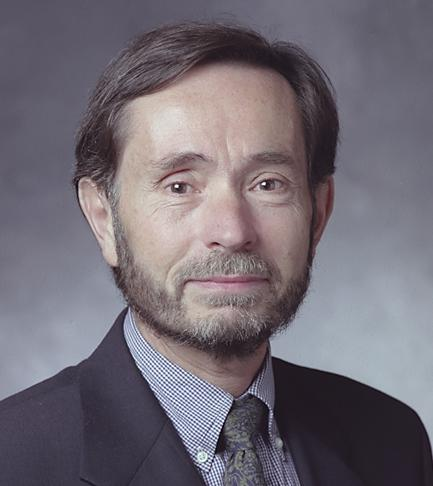 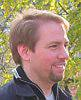 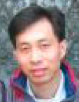 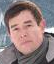 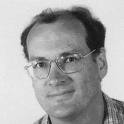 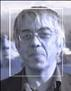 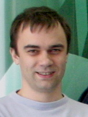 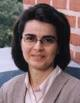 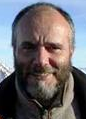 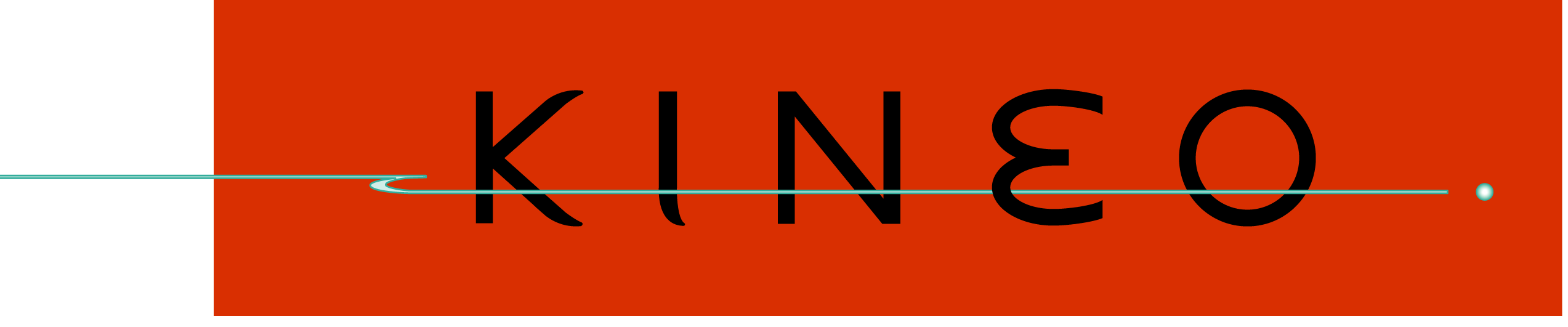 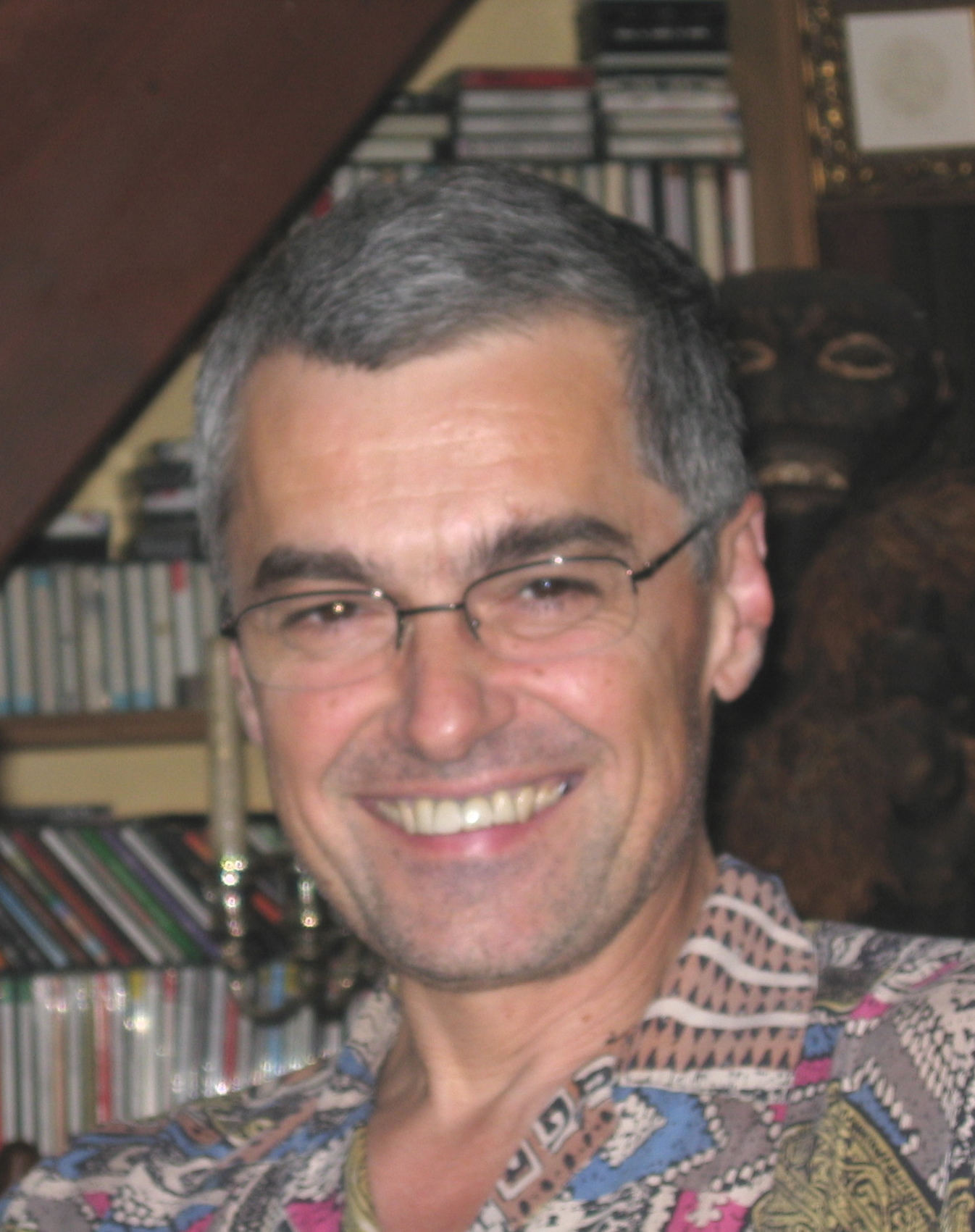 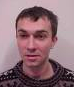 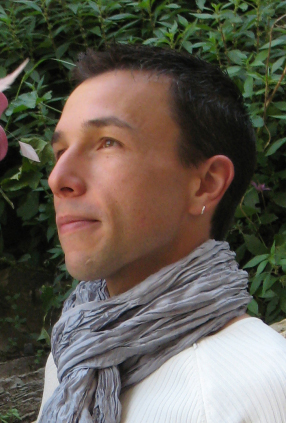 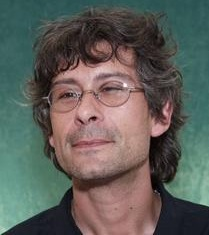 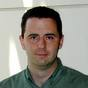 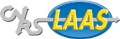 R a n d o m   S e a r c h e s
The 90’s: the amazing efficiency of empirism!
[Speaker Notes: So we have seen that the obstacle can be transferred in the configuration. The motion is also well defined is configuration space.

If we look of the motion of this animation. It is set of positions of the system. They corresponds to a continuous curve in the configuration space, on the surface of the tore.]
R o b o t   M o t i o n   P l a n n i n g
…and that works!
R o b o t   M o t i o n   P l a n n i n g
Pause
N o n h o l o n o m i c   s y s t e m s
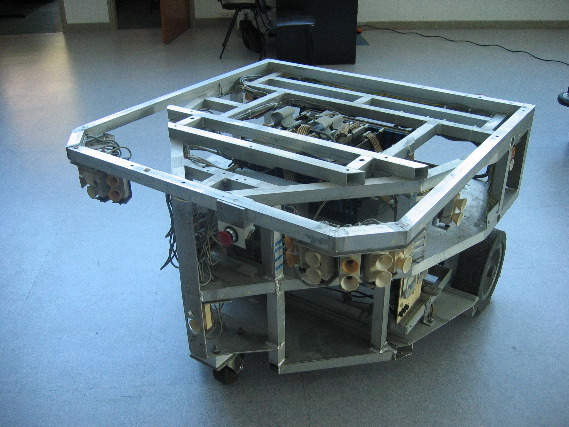 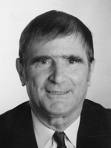 [Speaker Notes: So we have seen that the obstacle can be transferred in the configuration. The motion is also well defined is configuration space.

If we look of the motion of this animation. It is set of positions of the system. They corresponds to a continuous curve in the configuration space, on the surface of the tore.]
N o n h o l o n o m i c   s y s t e m s
The 90’s: rolling without sliding!
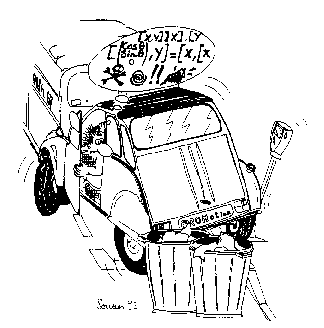 [Speaker Notes: So we have seen that the obstacle can be transferred in the configuration. The motion is also well defined is configuration space.

If we look of the motion of this animation. It is set of positions of the system. They corresponds to a continuous curve in the configuration space, on the surface of the tore.]
N o n h o l o n o m i c   s y s t e m s
The 90’s
Any admissible motion for the 3D mechanical system appears a collision-free path for a point in the Cspace

Holonomic systems: converse is true

Nonholonomic ones: converse is not true
[Speaker Notes: So we have seen that the obstacle can be transferred in the configuration. The motion is also well defined is configuration space.

If we look of the motion of this animation. It is set of positions of the system. They corresponds to a continuous curve in the configuration space, on the surface of the tore.]
N o n h o l o n o m i c   s y s t e m s
The 90’s: the car-like robot
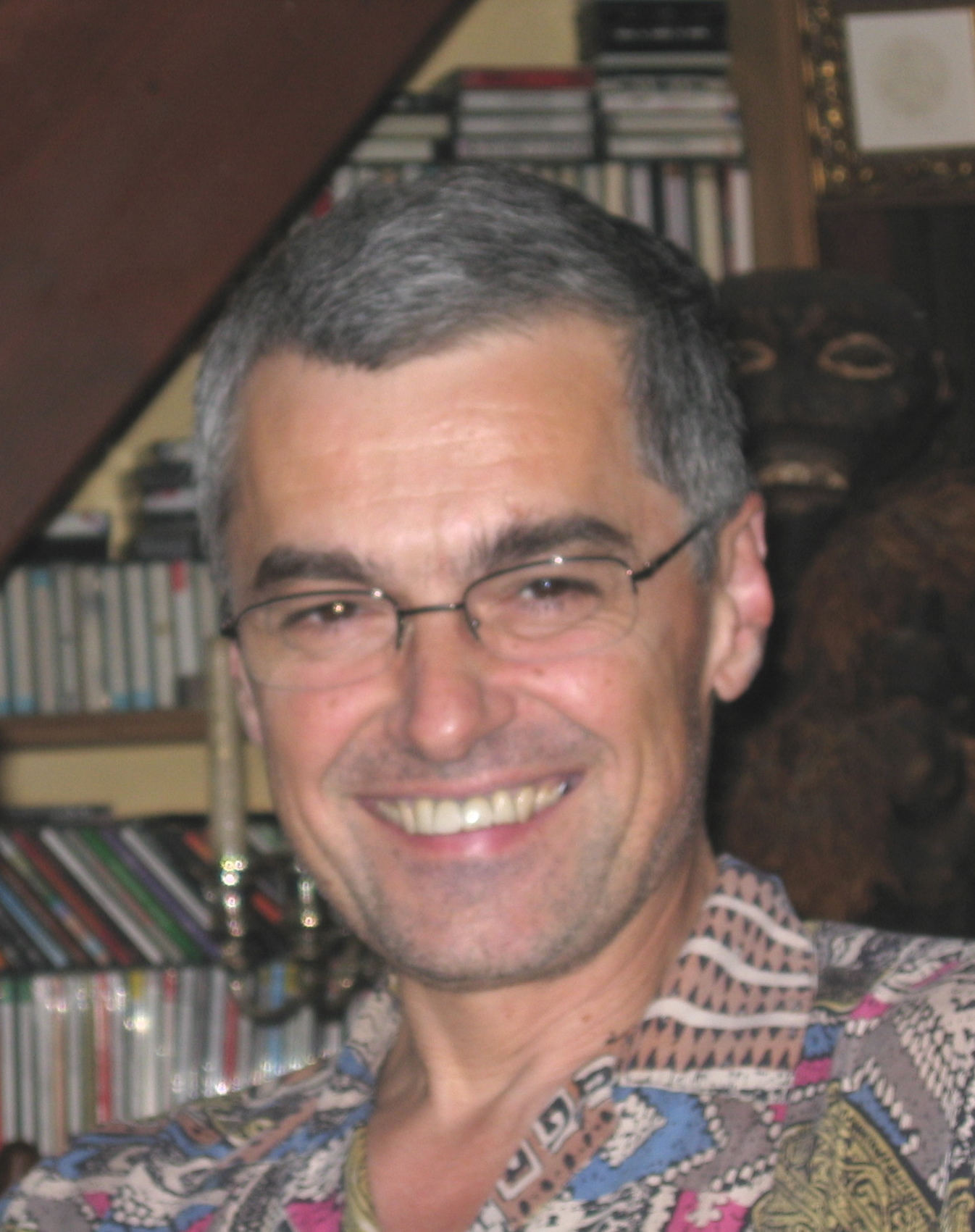 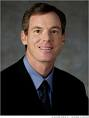 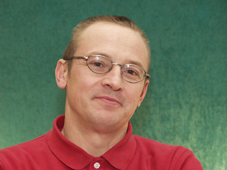 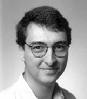 The number of maneuvers varies as the inverse of the square of the size of the free-space
[Speaker Notes: So we have seen that the obstacle can be transferred in the configuration. The motion is also well defined is configuration space.

If we look of the motion of this animation. It is set of positions of the system. They corresponds to a continuous curve in the configuration space, on the surface of the tore.]
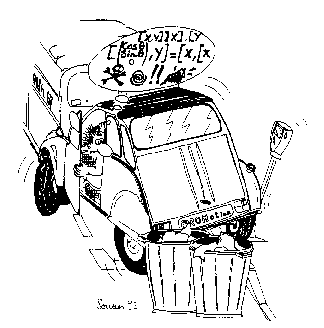 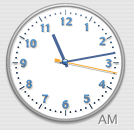 N o n h o l o n o m i c   s y s t e m s
Holonomy versus nonholonomy: an integrability question
[Speaker Notes: So we have seen that the obstacle can be transferred in the configuration. The motion is also well defined is configuration space.

If we look of the motion of this animation. It is set of positions of the system. They corresponds to a continuous curve in the configuration space, on the surface of the tore.]
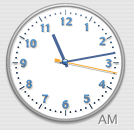 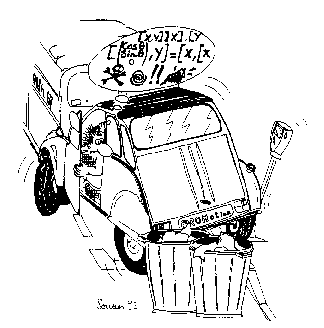 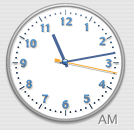 The time that will
never happen!!!
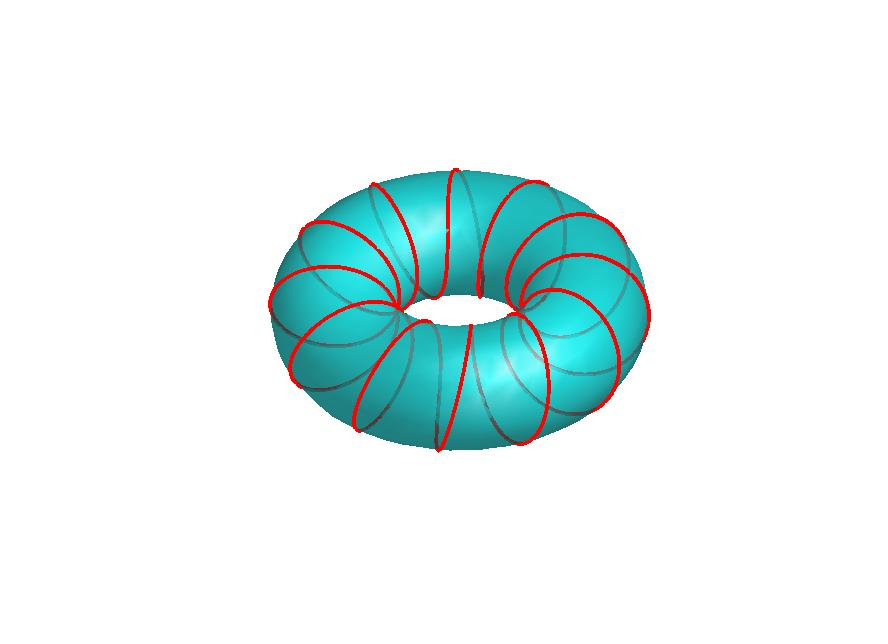 N o n h o l o n o m i c   s y s t e m s
Holonomy versus nonholonomy: an integrability question
Not integrable
Dim(Reachable(q))=3
[Speaker Notes: So we have seen that the obstacle can be transferred in the configuration. The motion is also well defined is configuration space.

If we look of the motion of this animation. It is set of positions of the system. They corresponds to a continuous curve in the configuration space, on the surface of the tore.]
N o n h o l o n o m i c   s y s t e m s
Small-time controllability
[Speaker Notes: So we have seen that the obstacle can be transferred in the configuration. The motion is also well defined is configuration space.

If we look of the motion of this animation. It is set of positions of the system. They corresponds to a continuous curve in the configuration space, on the surface of the tore.]
N o n h o l o n o m i c   s y s t e m s
Small-time controllability
[Speaker Notes: So we have seen that the obstacle can be transferred in the configuration. The motion is also well defined is configuration space.

If we look of the motion of this animation. It is set of positions of the system. They corresponds to a continuous curve in the configuration space, on the surface of the tore.]
N o n h o l o n o m i c   s y s t e m s
Small-time controllability
[Speaker Notes: So we have seen that the obstacle can be transferred in the configuration. The motion is also well defined is configuration space.

If we look of the motion of this animation. It is set of positions of the system. They corresponds to a continuous curve in the configuration space, on the surface of the tore.]
N o n h o l o n o m i c   s y s t e m s
Small-time controllability
[Speaker Notes: So we have seen that the obstacle can be transferred in the configuration. The motion is also well defined is configuration space.

If we look of the motion of this animation. It is set of positions of the system. They corresponds to a continuous curve in the configuration space, on the surface of the tore.]
N o n h o l o n o m i c   s y s t e m s
Small-time controllability
For small-time controllable systems the existence of an admissible motion is characterized by the existence of a path lying in an open connected component of free-CSpace
[Speaker Notes: So we have seen that the obstacle can be transferred in the configuration. The motion is also well defined is configuration space.

If we look of the motion of this animation. It is set of positions of the system. They corresponds to a continuous curve in the configuration space, on the surface of the tore.]
N o n h o l o n o m i c   s y s t e m s
Two central questions
Is my system nonholonomic  ? 

Is my nonholonomic system small-time controllable ?
[Speaker Notes: So we have seen that the obstacle can be transferred in the configuration. The motion is also well defined is configuration space.

If we look of the motion of this animation. It is set of positions of the system. They corresponds to a continuous curve in the configuration space, on the surface of the tore.]
N o n h o l o n o m i c   s y s t e m s
Two central questions
Is my system nonholonomic  ?
  Frobenius Theorem 

Is my nonholonomic system small-time controllable ?
  Lie Algebra Rank Condition
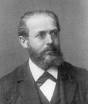 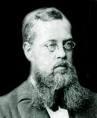 [Speaker Notes: So we have seen that the obstacle can be transferred in the configuration. The motion is also well defined is configuration space.

If we look of the motion of this animation. It is set of positions of the system. They corresponds to a continuous curve in the configuration space, on the surface of the tore.]
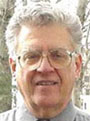 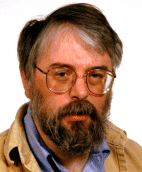 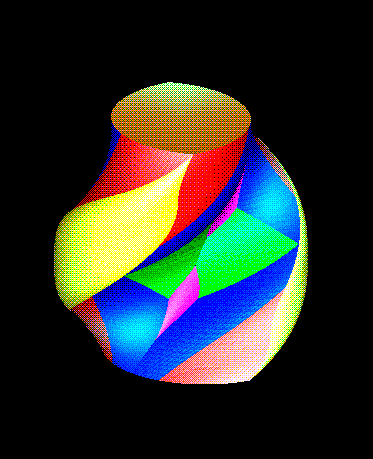 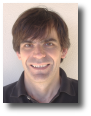 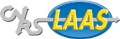 N o n h o l o n o m i c   s y s t e m s
Devising steering methods that account for small-time controllability
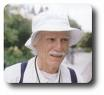 Optimal control
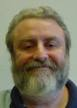 [Speaker Notes: So we have seen that the obstacle can be transferred in the configuration. The motion is also well defined is configuration space.

If we look of the motion of this animation. It is set of positions of the system. They corresponds to a continuous curve in the configuration space, on the surface of the tore.]
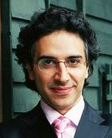 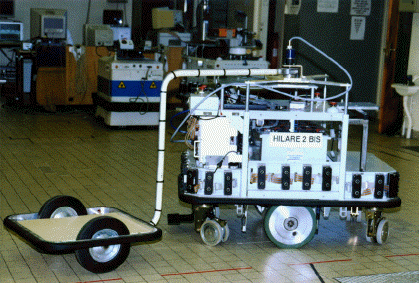 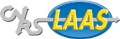 N o n h o l o n o m i c   s y s t e m s
Devising steering methods that account for small-time controllability
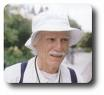 Optimal control: numerical approach
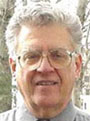 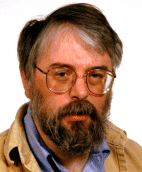 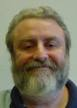 [Speaker Notes: So we have seen that the obstacle can be transferred in the configuration. The motion is also well defined is configuration space.

If we look of the motion of this animation. It is set of positions of the system. They corresponds to a continuous curve in the configuration space, on the surface of the tore.]
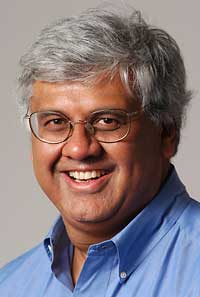 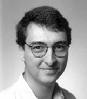 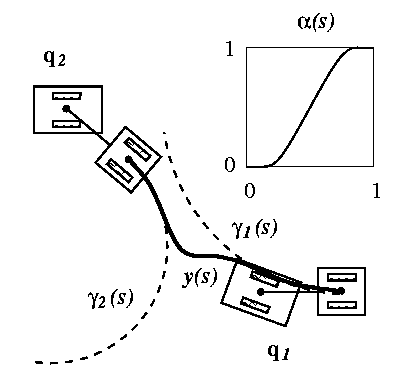 Chained-from systems
Flatness
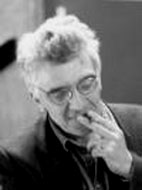 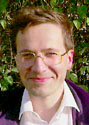 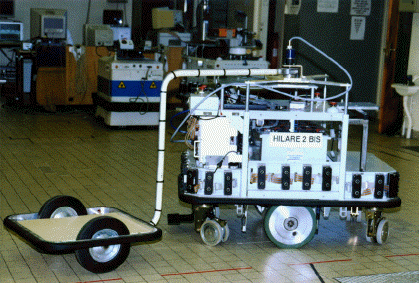 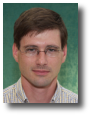 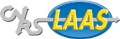 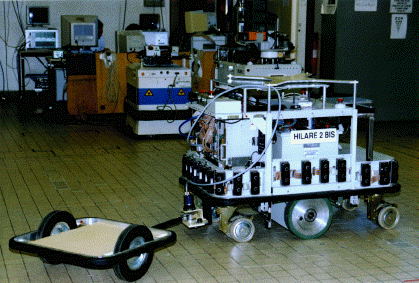 N o n h o l o n o m i c   s y s t e m s
Devising steering methods that account for small-time controllability
[Speaker Notes: So we have seen that the obstacle can be transferred in the configuration. The motion is also well defined is configuration space.

If we look of the motion of this animation. It is set of positions of the system. They corresponds to a continuous curve in the configuration space, on the surface of the tore.]
N o n h o l o n o m i c   s y s t e m s
Nonholonomic metrics as a model of computational complexity
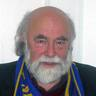 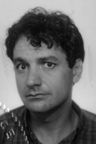 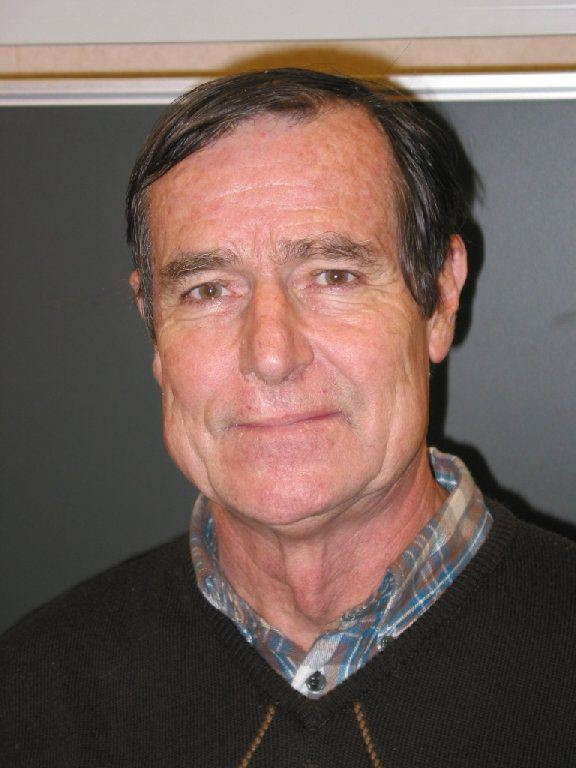 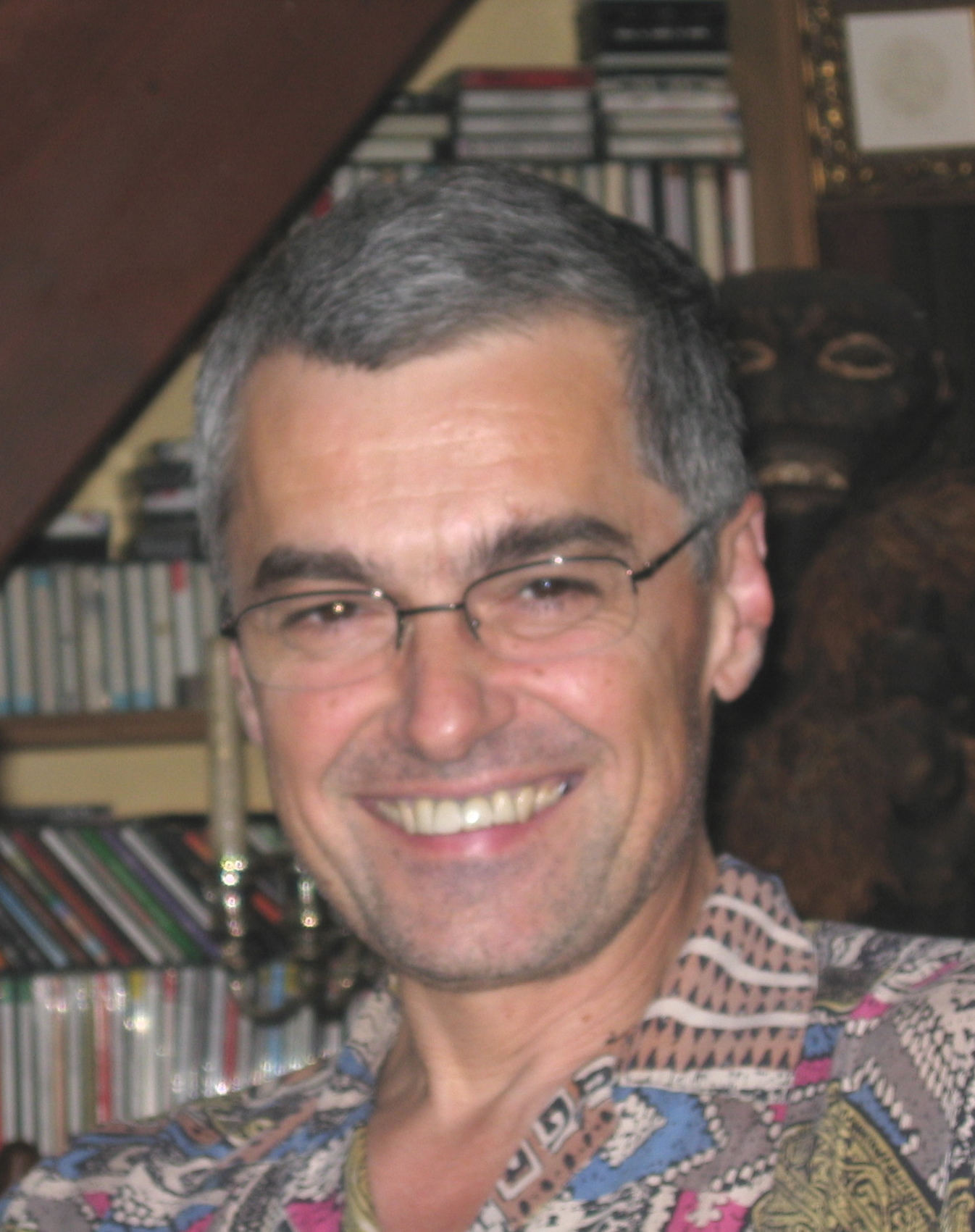 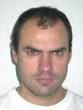 [Speaker Notes: So we have seen that the obstacle can be transferred in the configuration. The motion is also well defined is configuration space.

If we look of the motion of this animation. It is set of positions of the system. They corresponds to a continuous curve in the configuration space, on the surface of the tore.]
clothoids
 involutes of a circle
N o n h o l o n o m i c   s y s t e m s
Remaining open problems
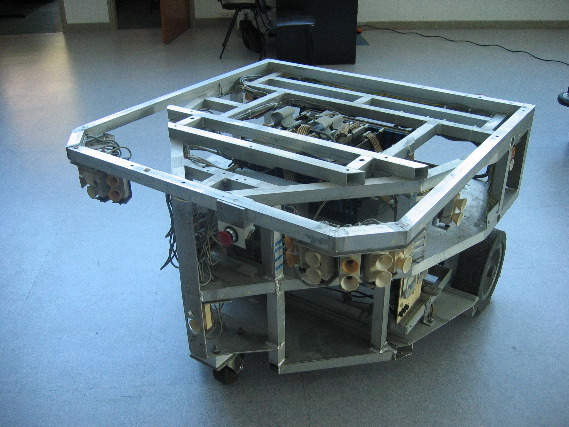 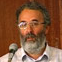 Time-optimal control
[Speaker Notes: So we have seen that the obstacle can be transferred in the configuration. The motion is also well defined is configuration space.

If we look of the motion of this animation. It is set of positions of the system. They corresponds to a continuous curve in the configuration space, on the surface of the tore.]
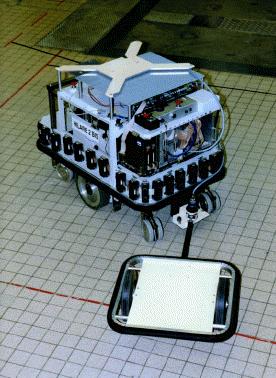 Hooking
centered
not
2
2
3
3
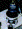 4
5
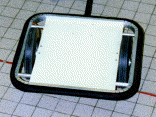 5
N o n h o l o n o m i c   s y s t e m s
Remaining open problems
(2,3,4,5) versus (2,3,5)
[Speaker Notes: So we have seen that the obstacle can be transferred in the configuration. The motion is also well defined is configuration space.

If we look of the motion of this animation. It is set of positions of the system. They corresponds to a continuous curve in the configuration space, on the surface of the tore.]
N o n h o l o n o m i c   s y s t e m s
Remaining open problems
Not small-time controllable systems:
is the problem still decidable?
[Speaker Notes: So we have seen that the obstacle can be transferred in the configuration. The motion is also well defined is configuration space.

If we look of the motion of this animation. It is set of positions of the system. They corresponds to a continuous curve in the configuration space, on the surface of the tore.]
R o b o t   M o t i o n   P l a n n i n g
…and that works!
R o b o t   M o t i o n   P l a n n i n g
Robot motion autonomy
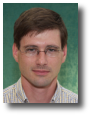 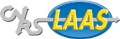 B e y o n d   R o b o t i c s
Computer animation
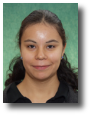 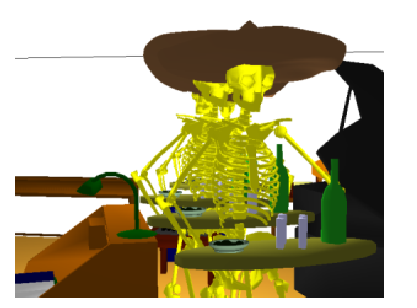 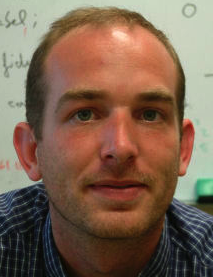 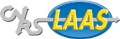 R o b o t i c s
Humanoid robots
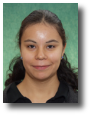 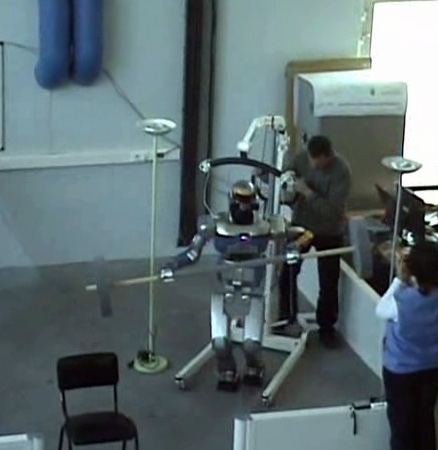 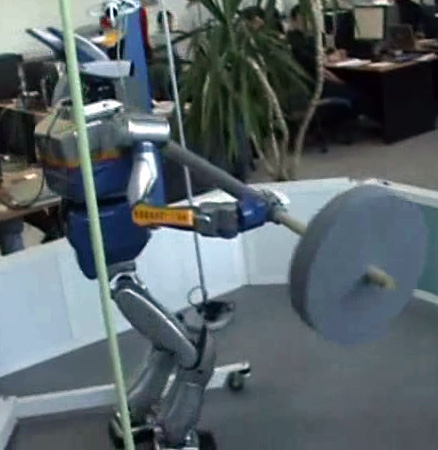 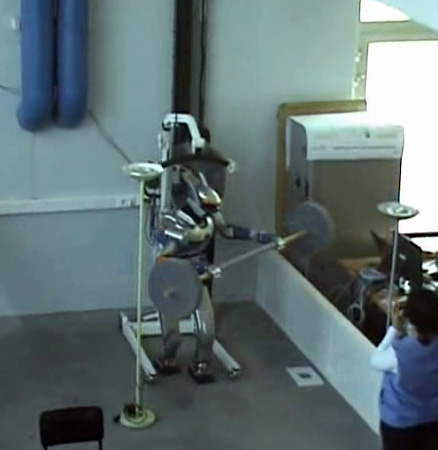 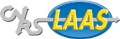 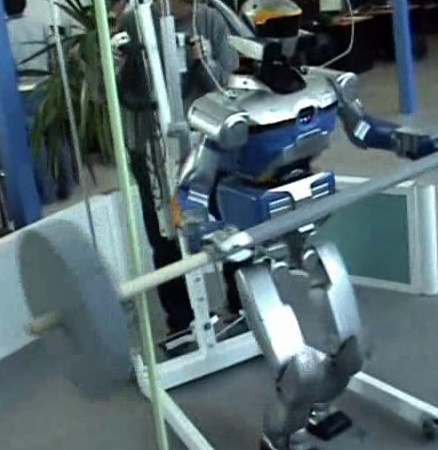 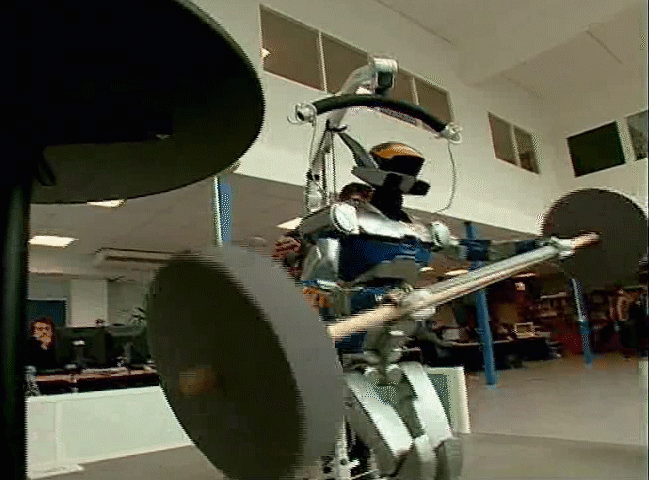 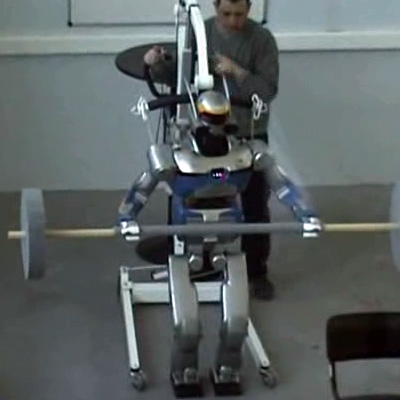 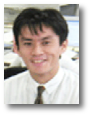 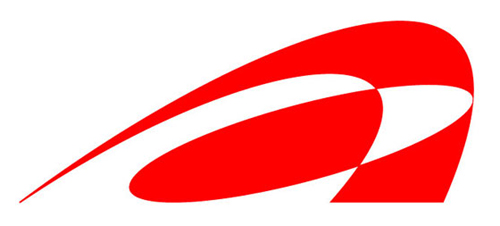 B e y o n d   R o b o t i c s
Computer animation
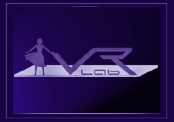 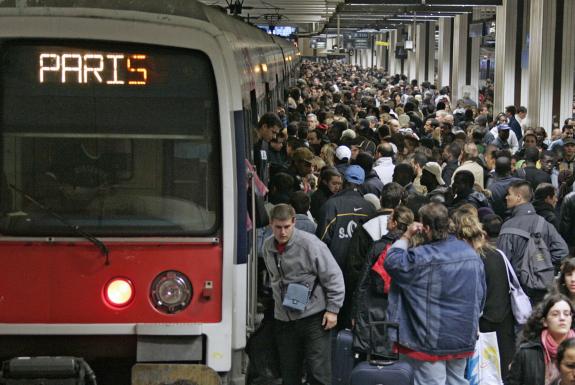 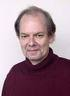 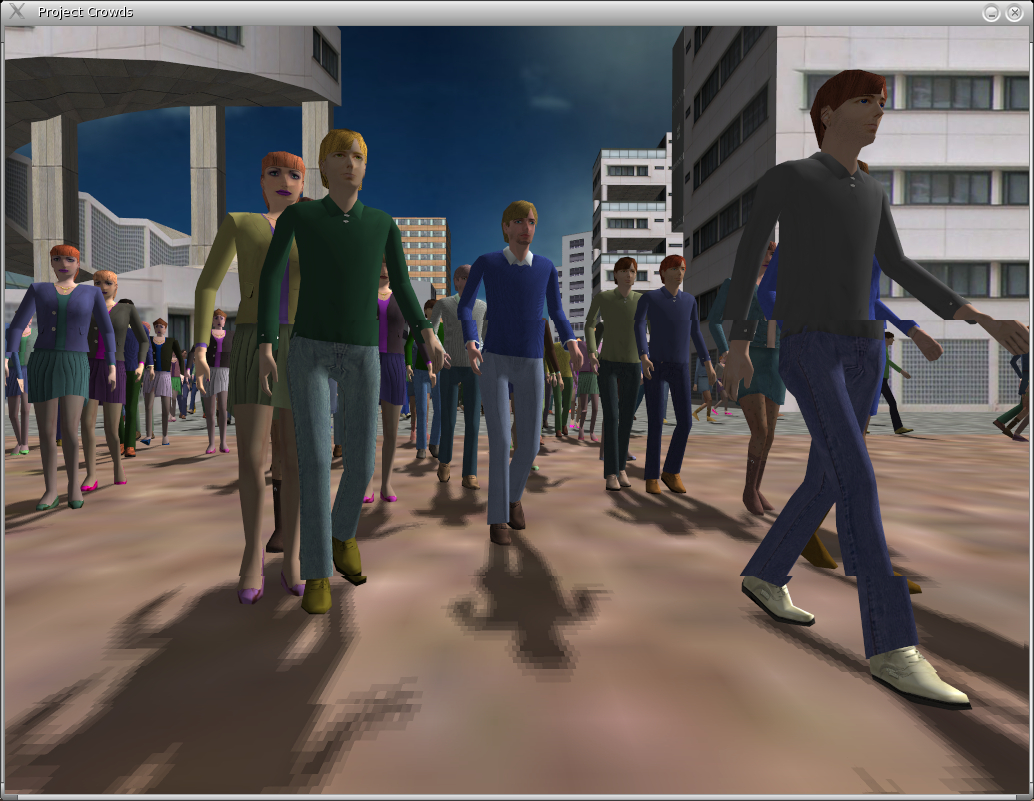 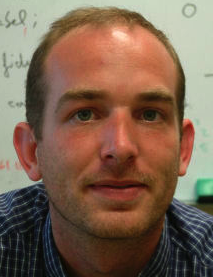 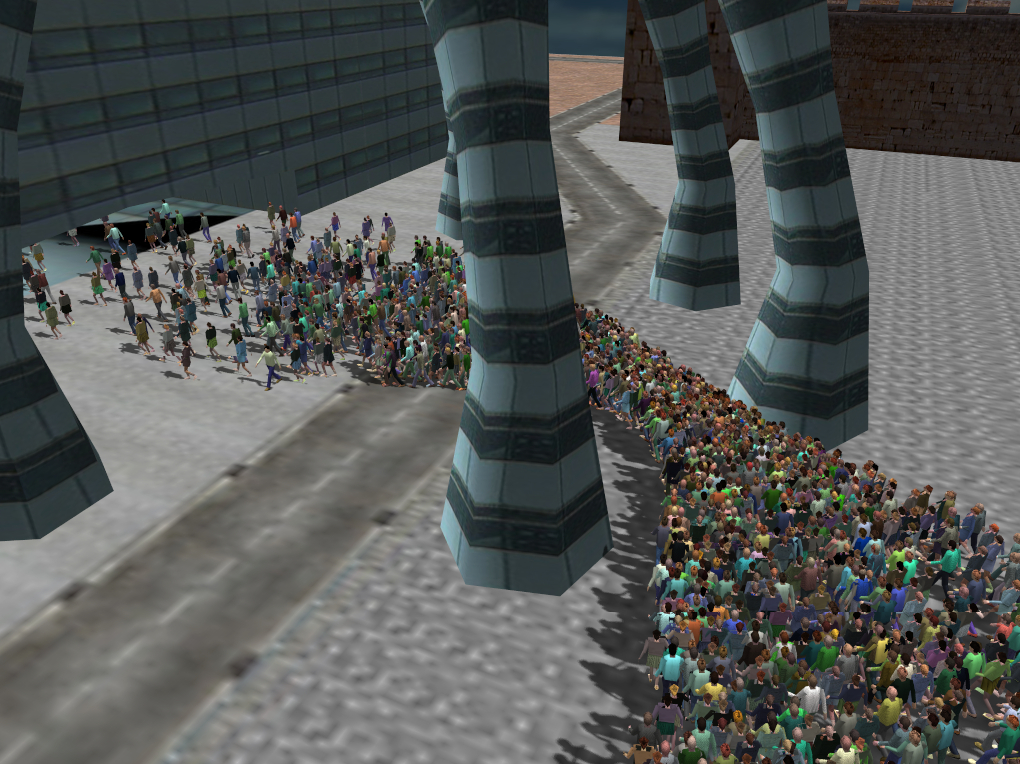 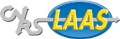 R o b o t   M o t i o n   P l a n n i n g
Robot programming
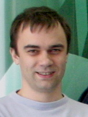 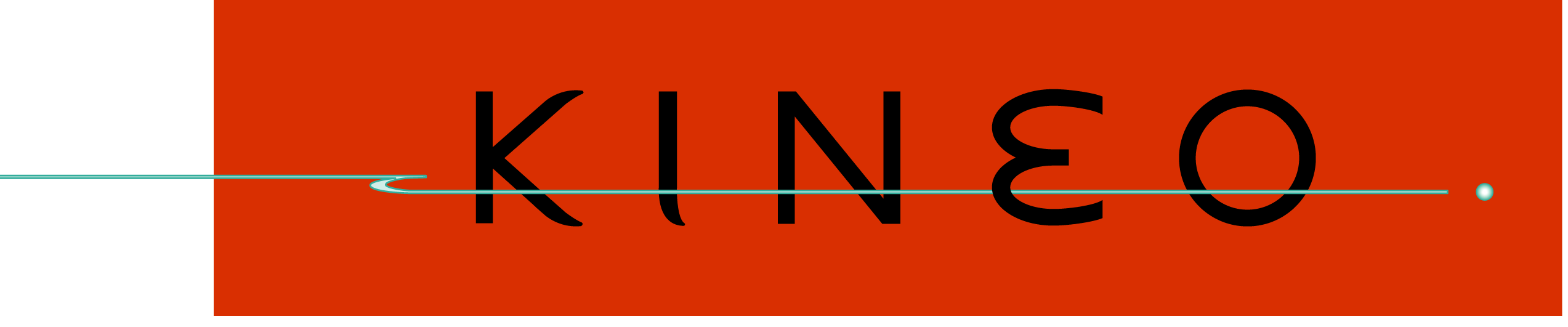 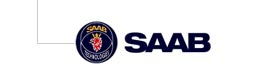 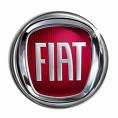 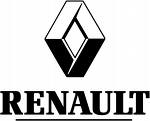 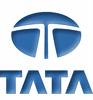 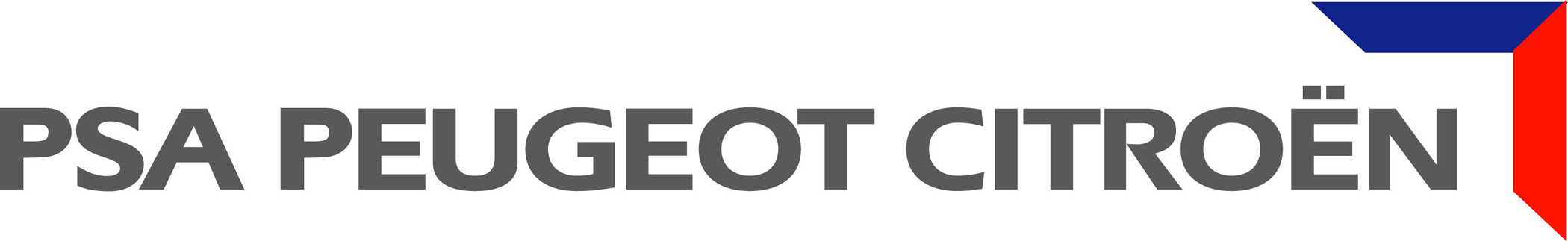 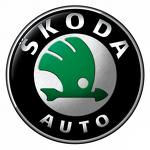 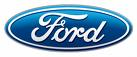 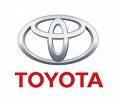 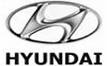 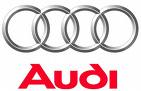 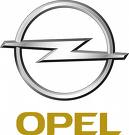 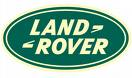 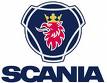 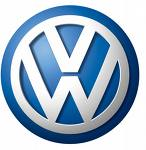 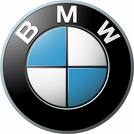 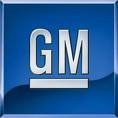 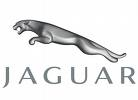 B e y o n d   R o b o t i c s
Product Lifecycle Management
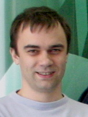 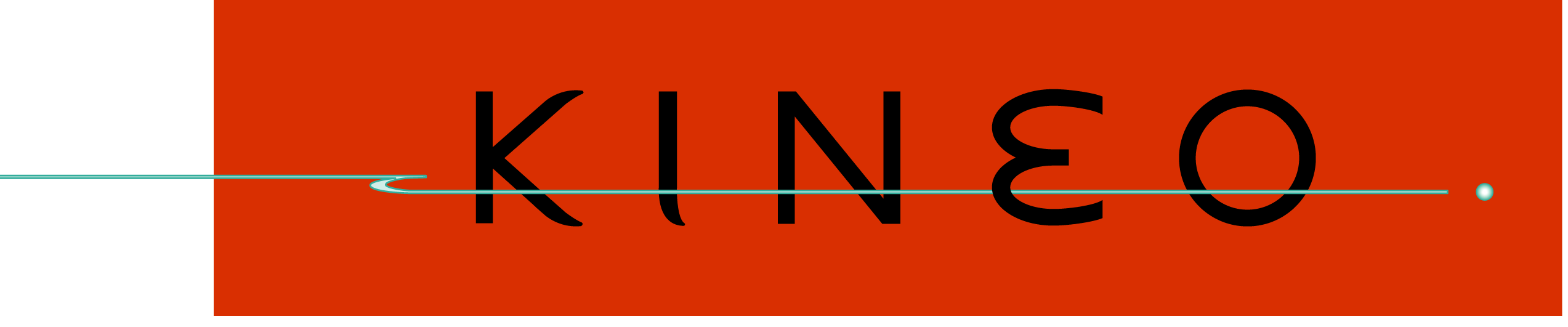 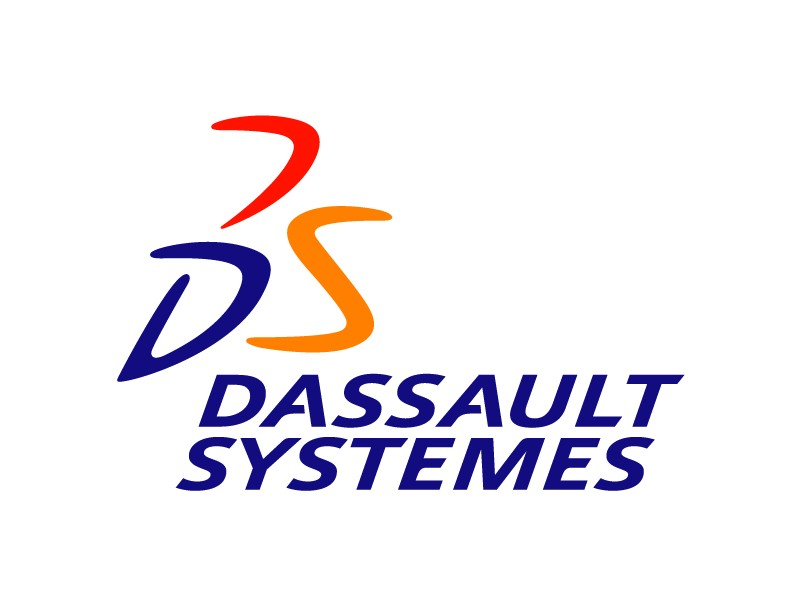 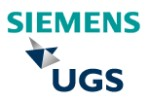 Automotive industry
R o b o t   M o t i o n   P l a n n i n g
Academic software version
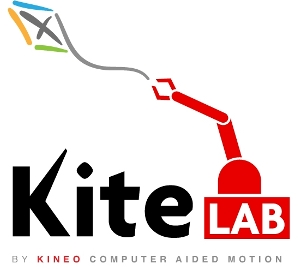 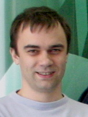 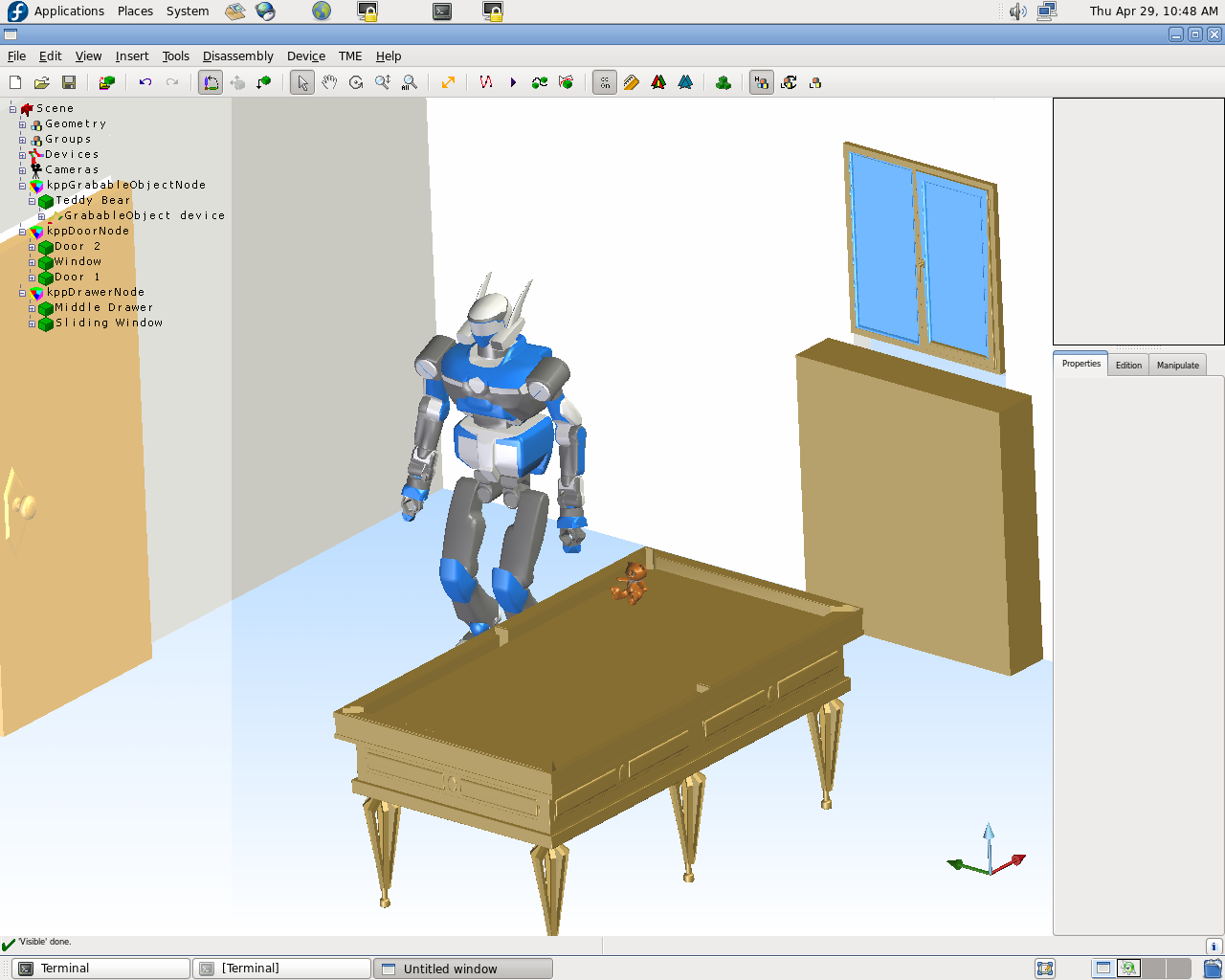 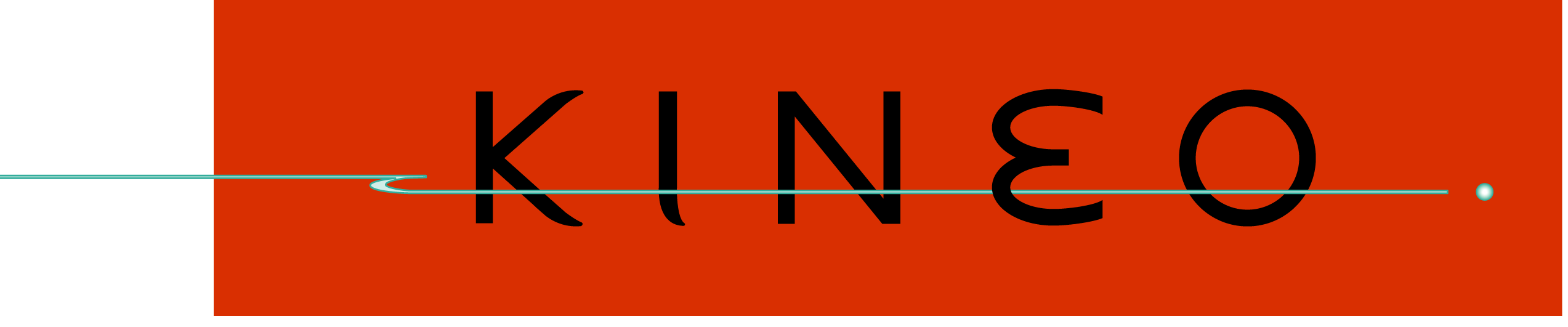 www.kineocam.com
B e y o n d   R o b o t i c s
Molecular modeling
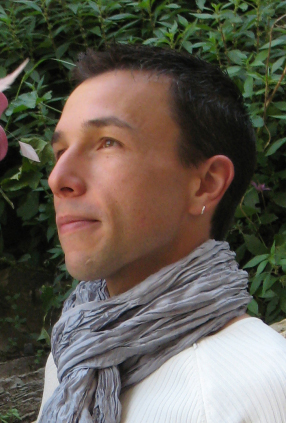 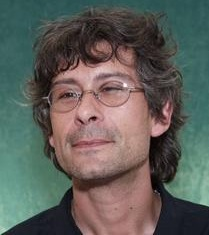 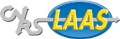 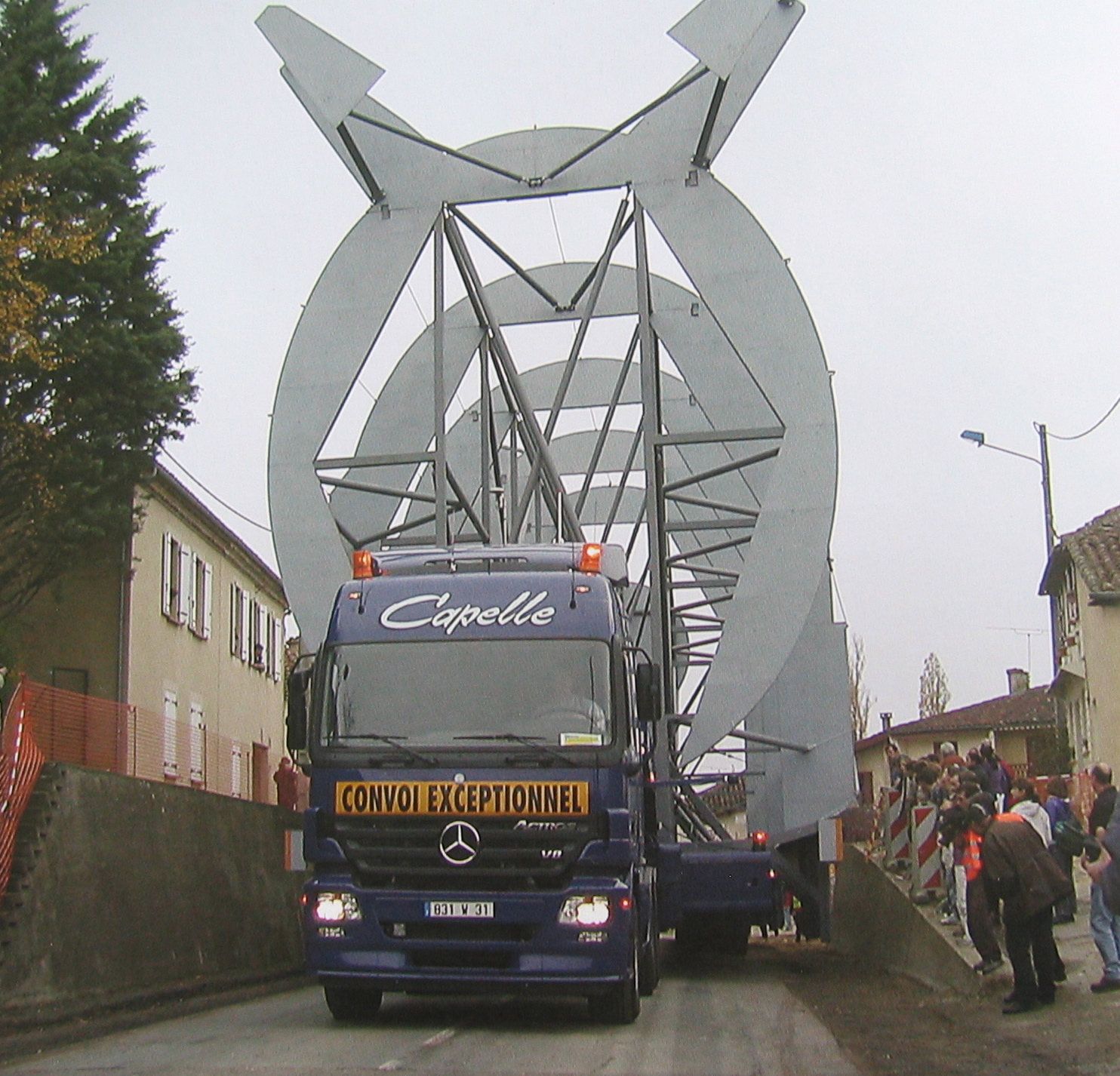 They were right !!...
B e y o n d   R o b o t i c s
A380 component transportation by road
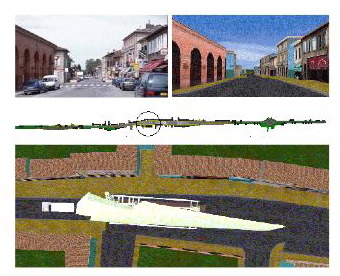 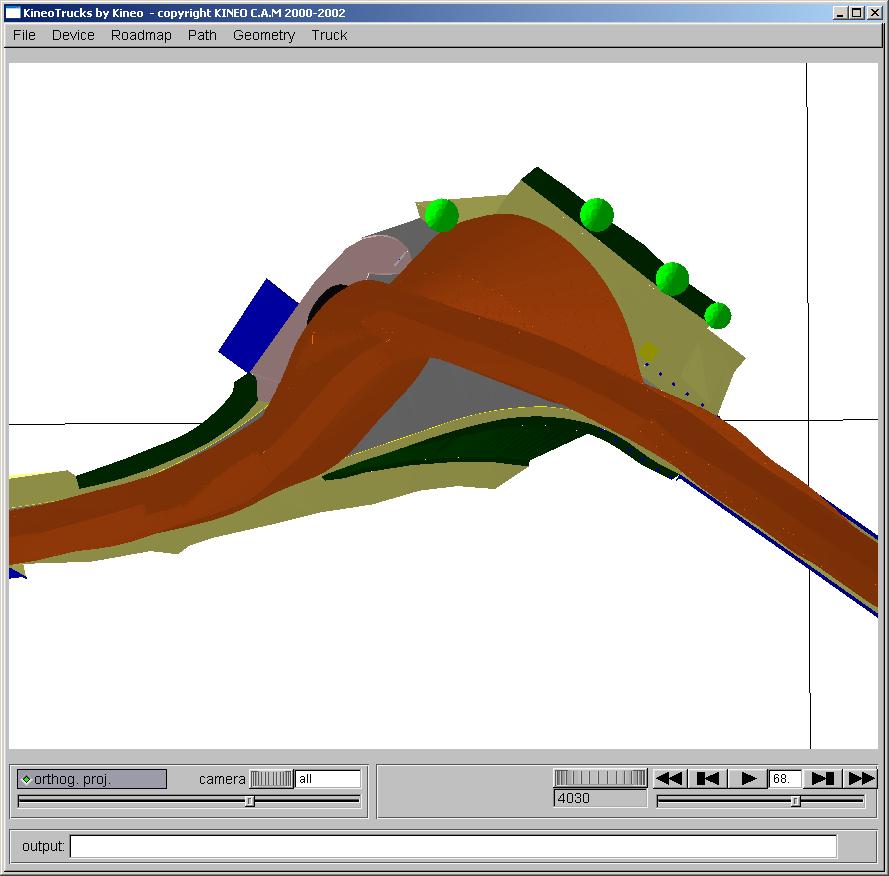 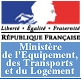 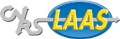 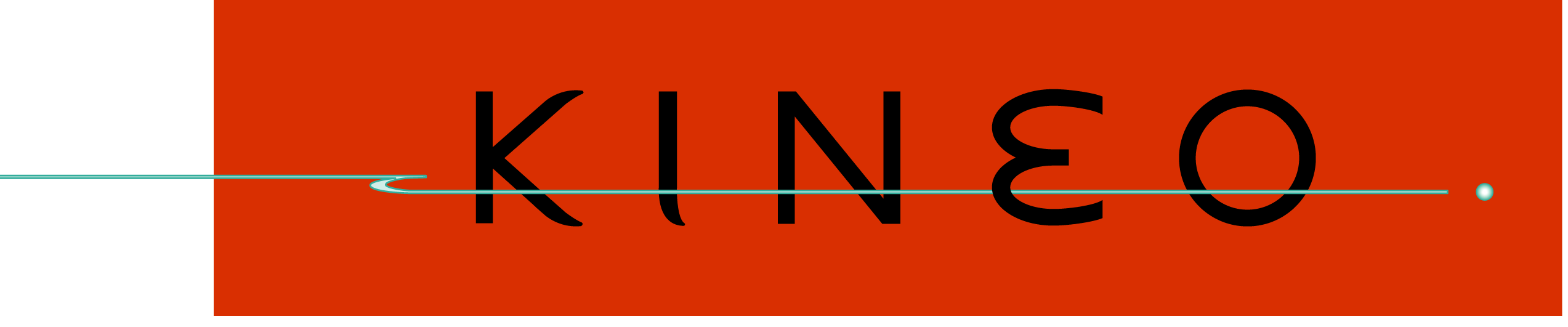 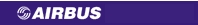 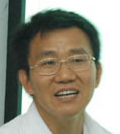 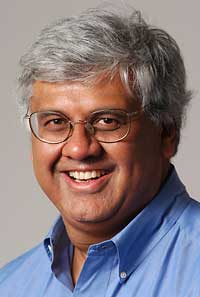 B e y o n d   R o b o t i c s
Life Sciences
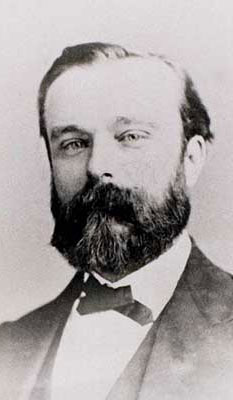 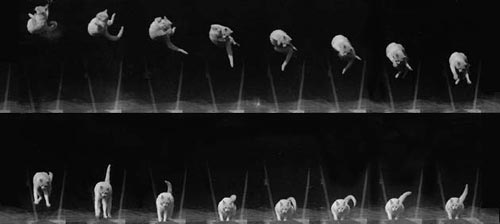 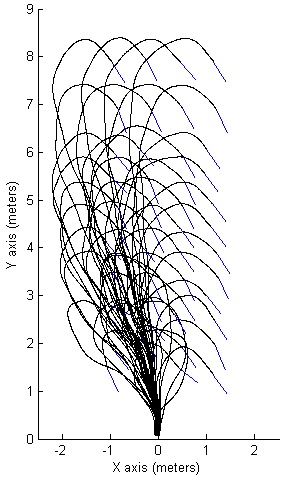 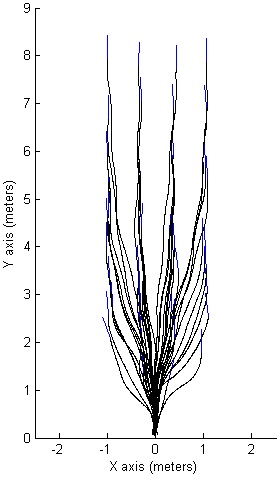 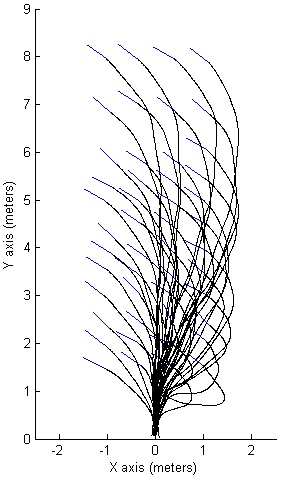 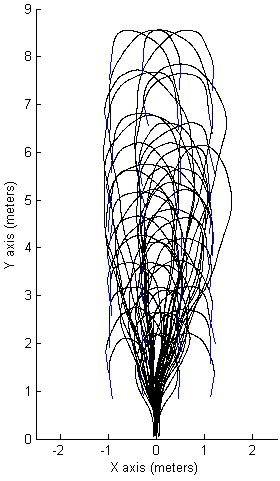 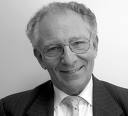 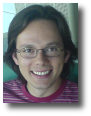 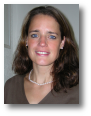 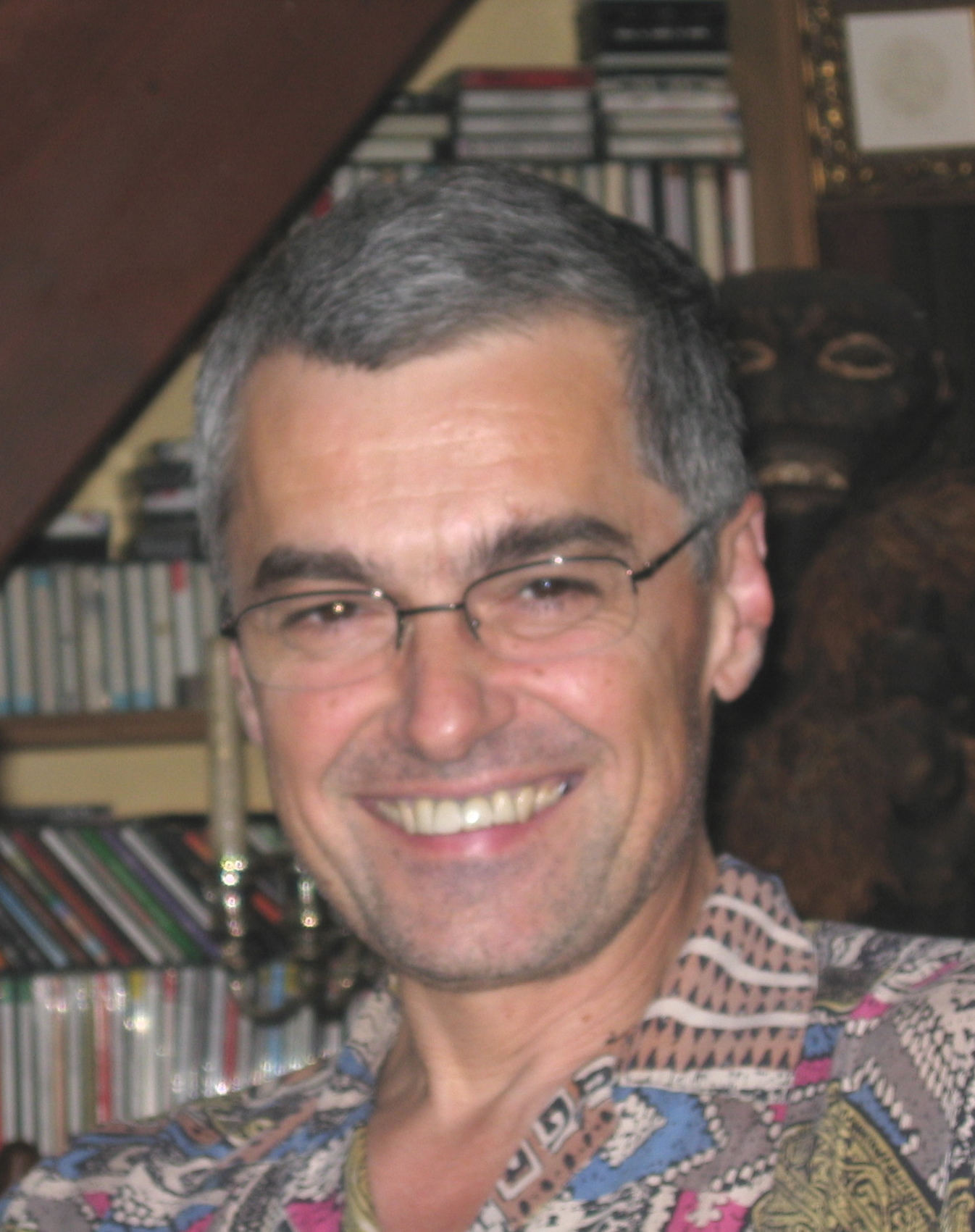 B e y o n d   R o b o t i c s
Life Sciences
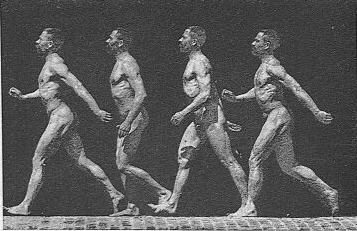 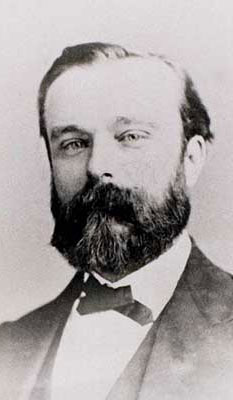 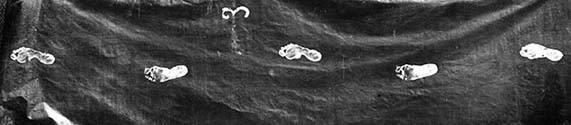 R o b o t   M o t i o n   P l a n n i n g
As a conclusion…
« Doing while understanding »
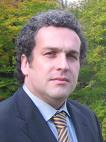 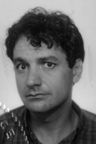 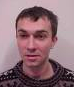 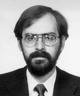 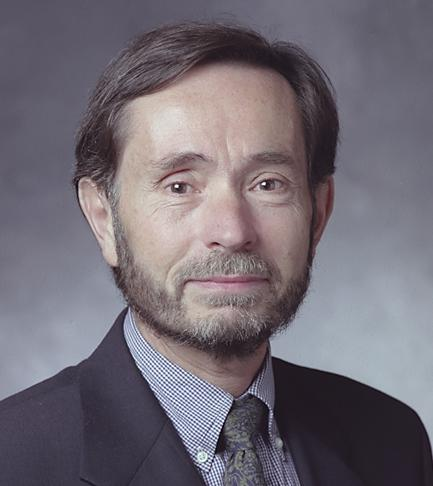 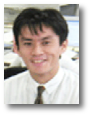 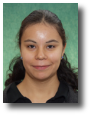 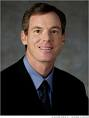 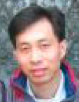 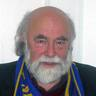 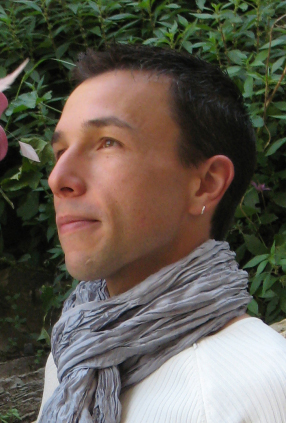 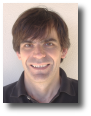 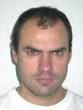 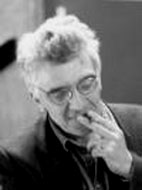 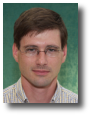 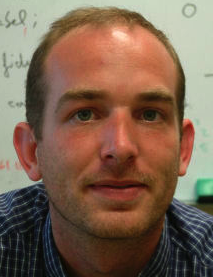 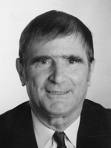 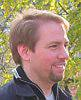 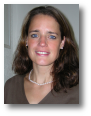 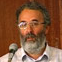 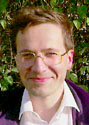 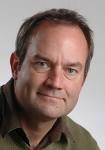 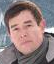 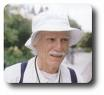 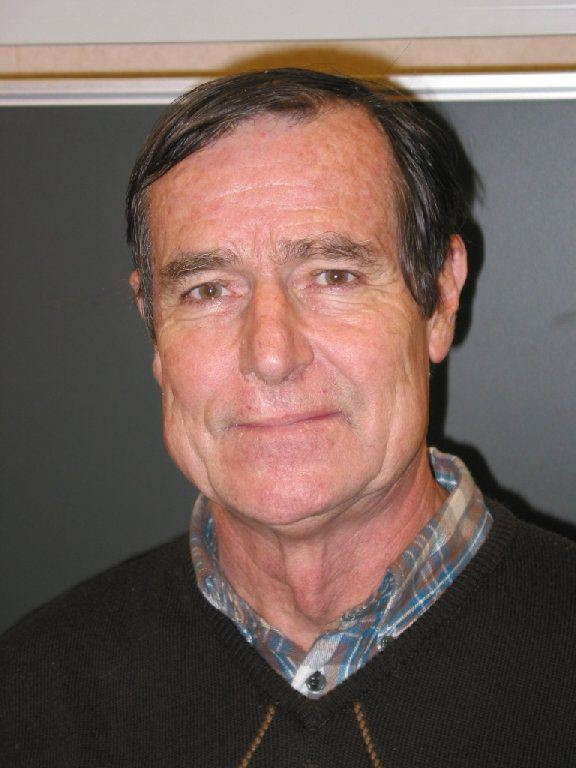 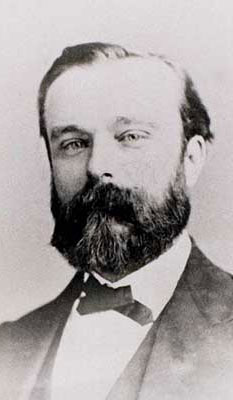 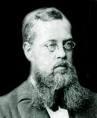 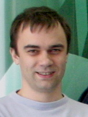 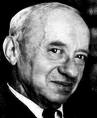 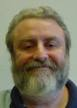 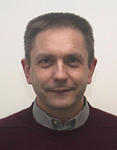 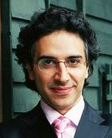 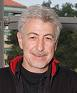 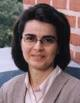 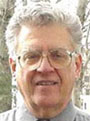 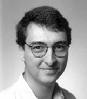 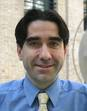 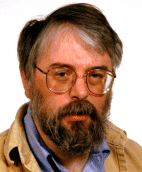 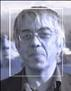 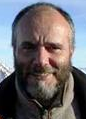 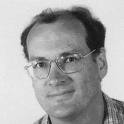 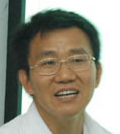 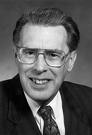 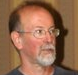 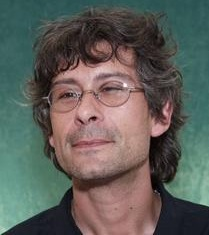 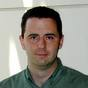 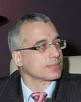 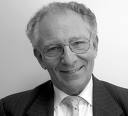 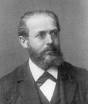 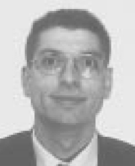 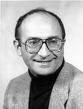 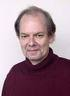 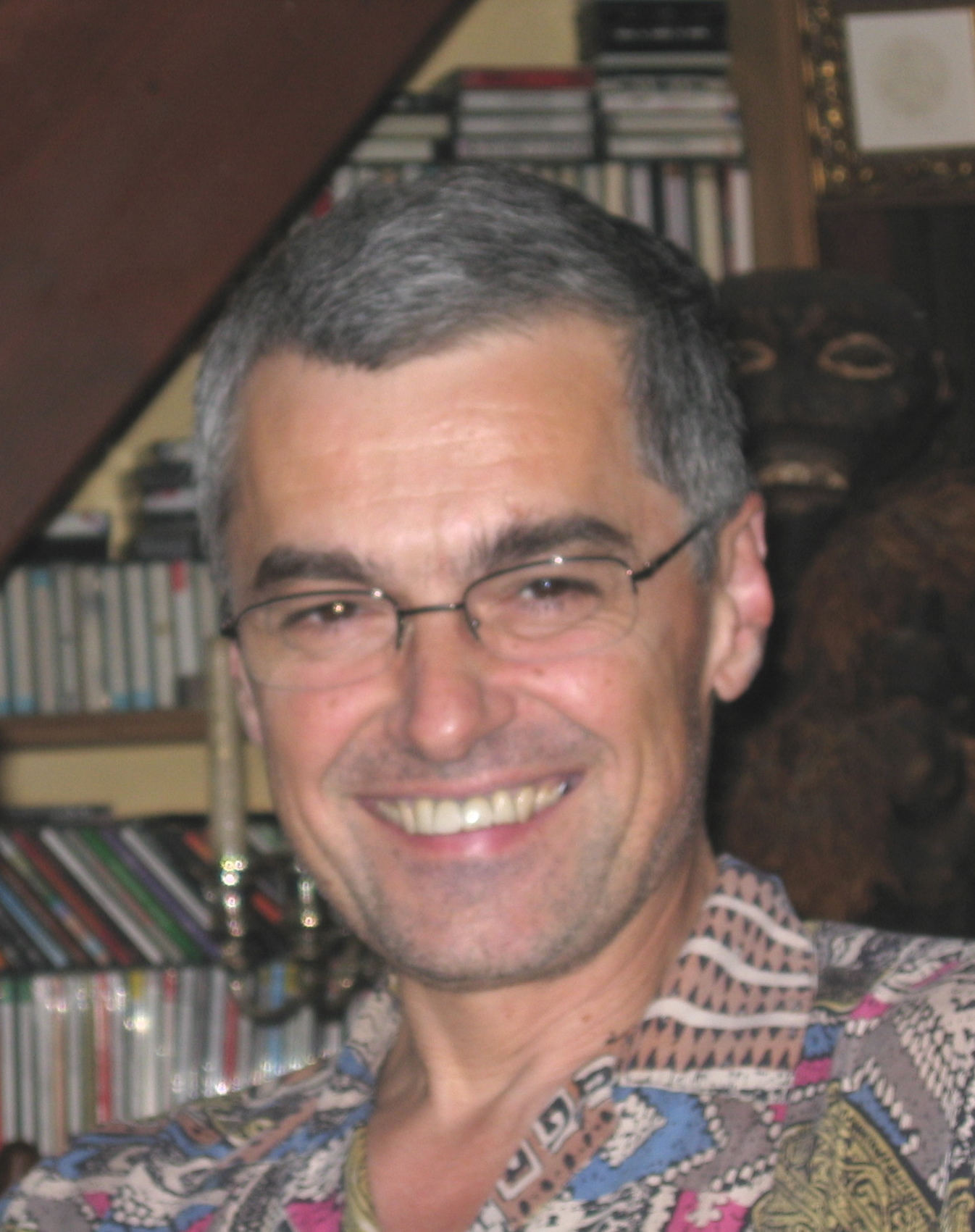 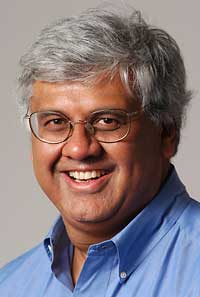 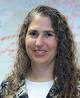 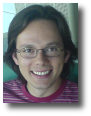 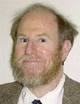 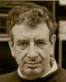 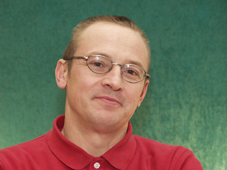